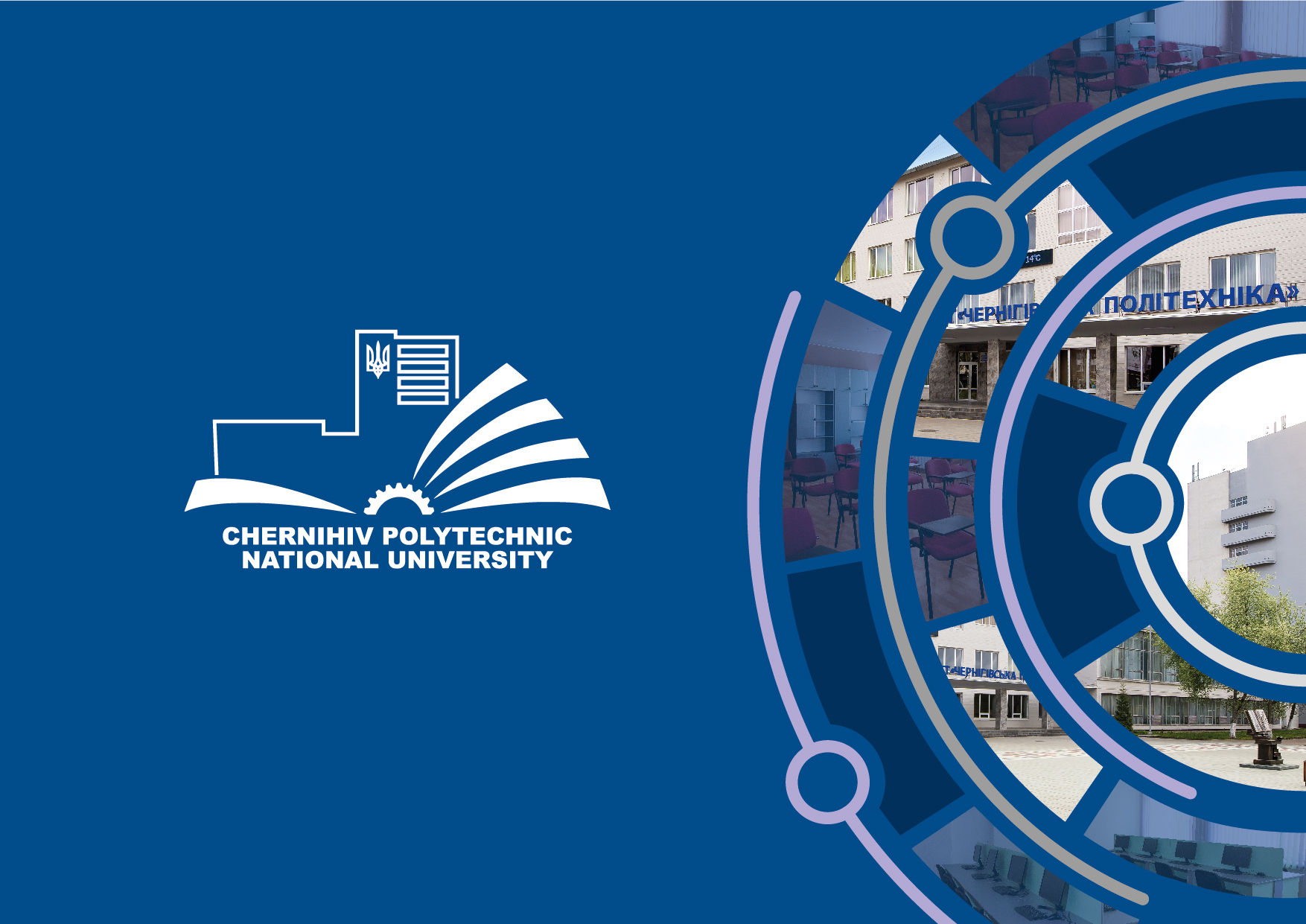 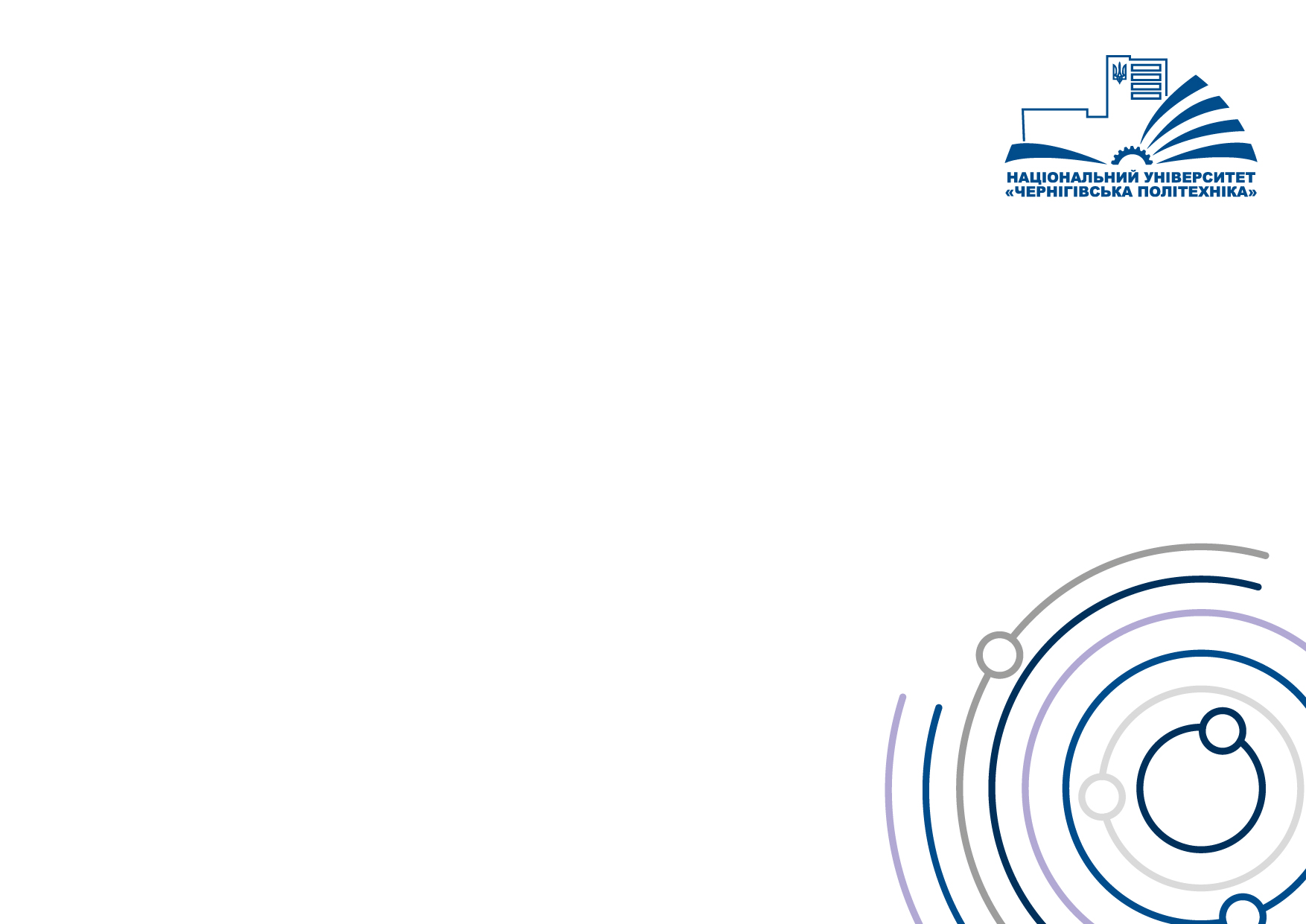 ОСНОВНІ ПОЛОЖЕННЯ ПРАВИЛ ПРИЙОМУ  
до Національного університету «Чернігівська політехніка» у 2021 році
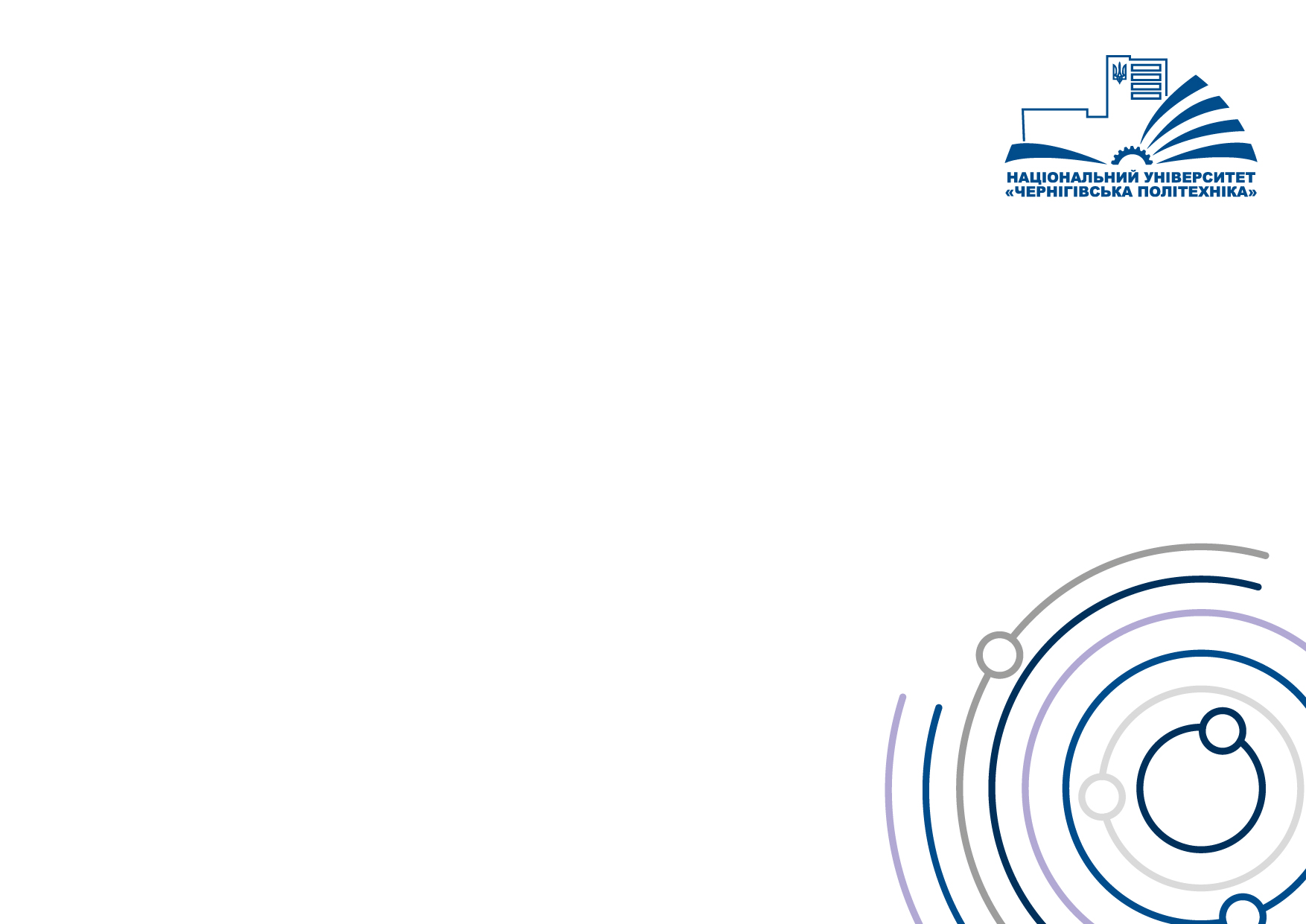 Варто звернути увагу!
Можна складати 5 предметів ЗНО
Можна подати до п’яти заяв на бюджет. Чисельність заяв на контракт – до 30
Для вступу на бюджет необхідно мати конкурсний бал не менше 125. Для вступу на спеціальності 081 «Право» і 281 «Публічне управління та адміністрування» конкурсний бал не може бути менше 140 балів
Для вступу на базі диплома молодшого спеціаліста треба складати ЗНО з двох предметів
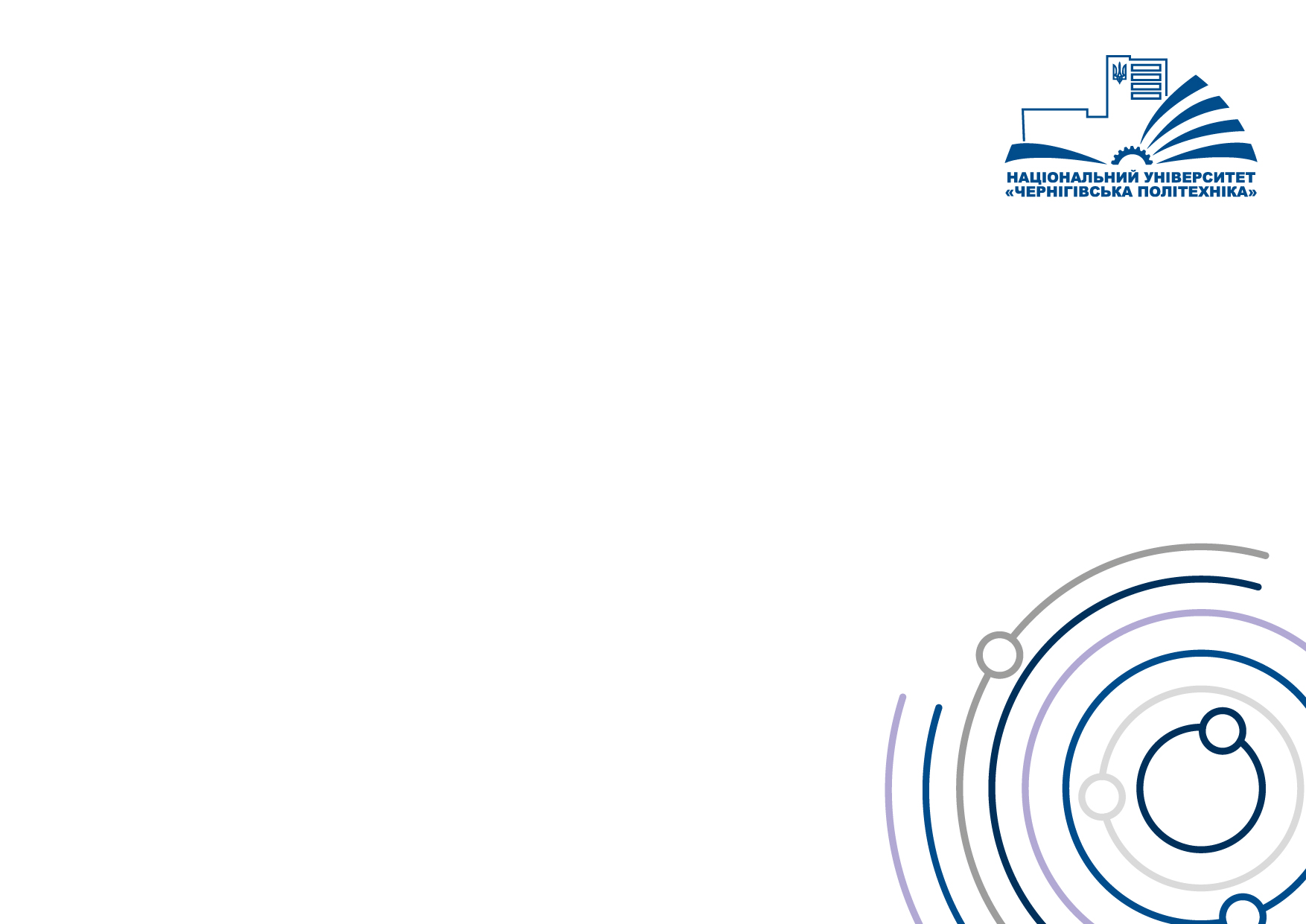 Поради щодо ЗНО
Реєстрація для участі у пробному ЗНО буде проводитися у січні 2022 року. Відвідайте пробне тестування!
Реєстрація для участі у зовнішньому незалежному оцінюванні триватиме у лютому 2022 року. Зареєструватися можна або самостійно, або у нашому Консультаційному центрі.
Перед реєстрацією варто пересвідчитися, які предмети треба складати для вступу!
Варто складати всі п’ять предметів! 
Не забувайте про математику і фізику!
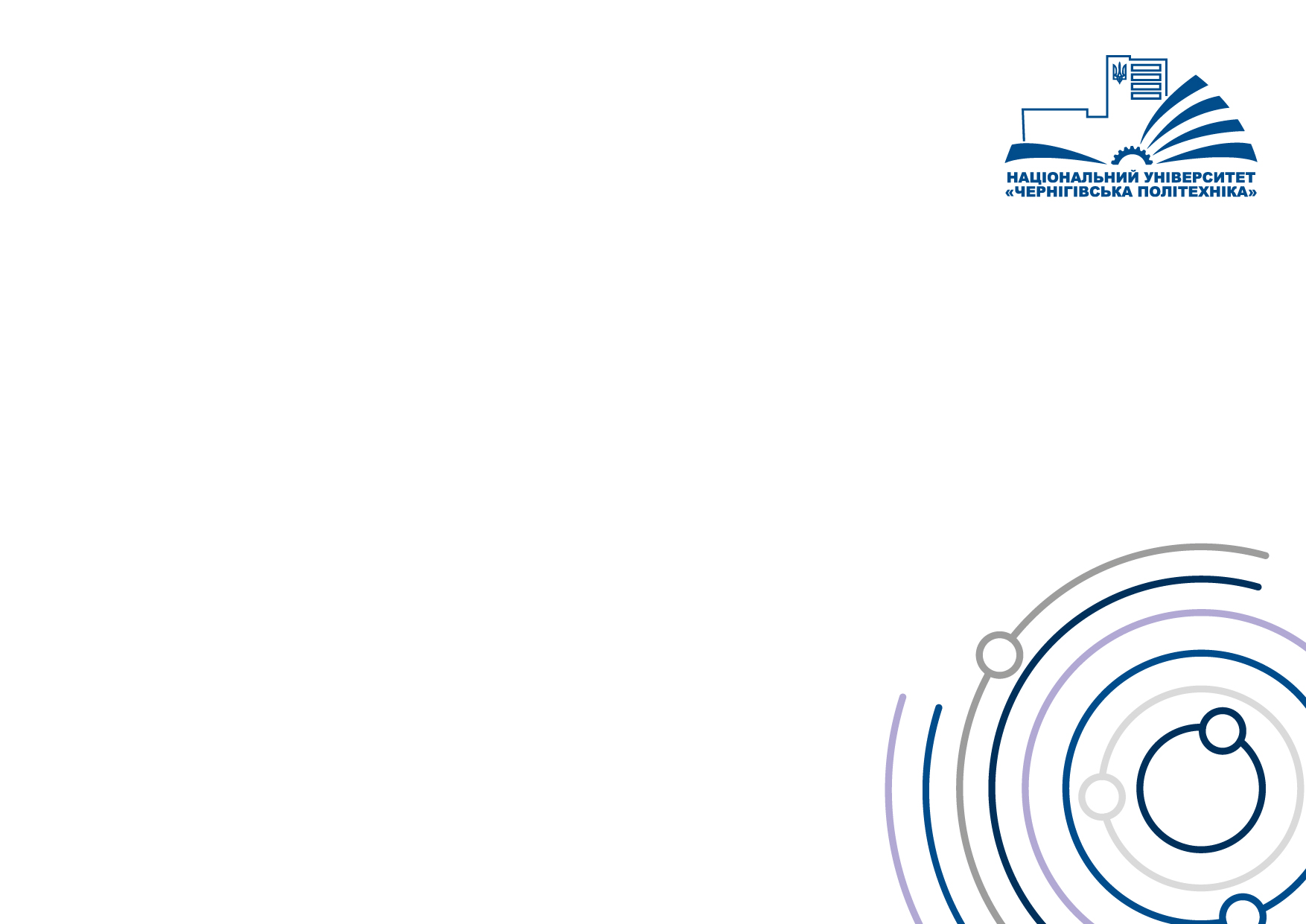 Пріоритетність
Під час подання заяв про участь у конкурсному відборі вступник зазначає у кожній заяві пріоритетність цієї заяви по відношенню до інших поданих ним заяв, при цьому “1” позначає найвищу пріоритетність.
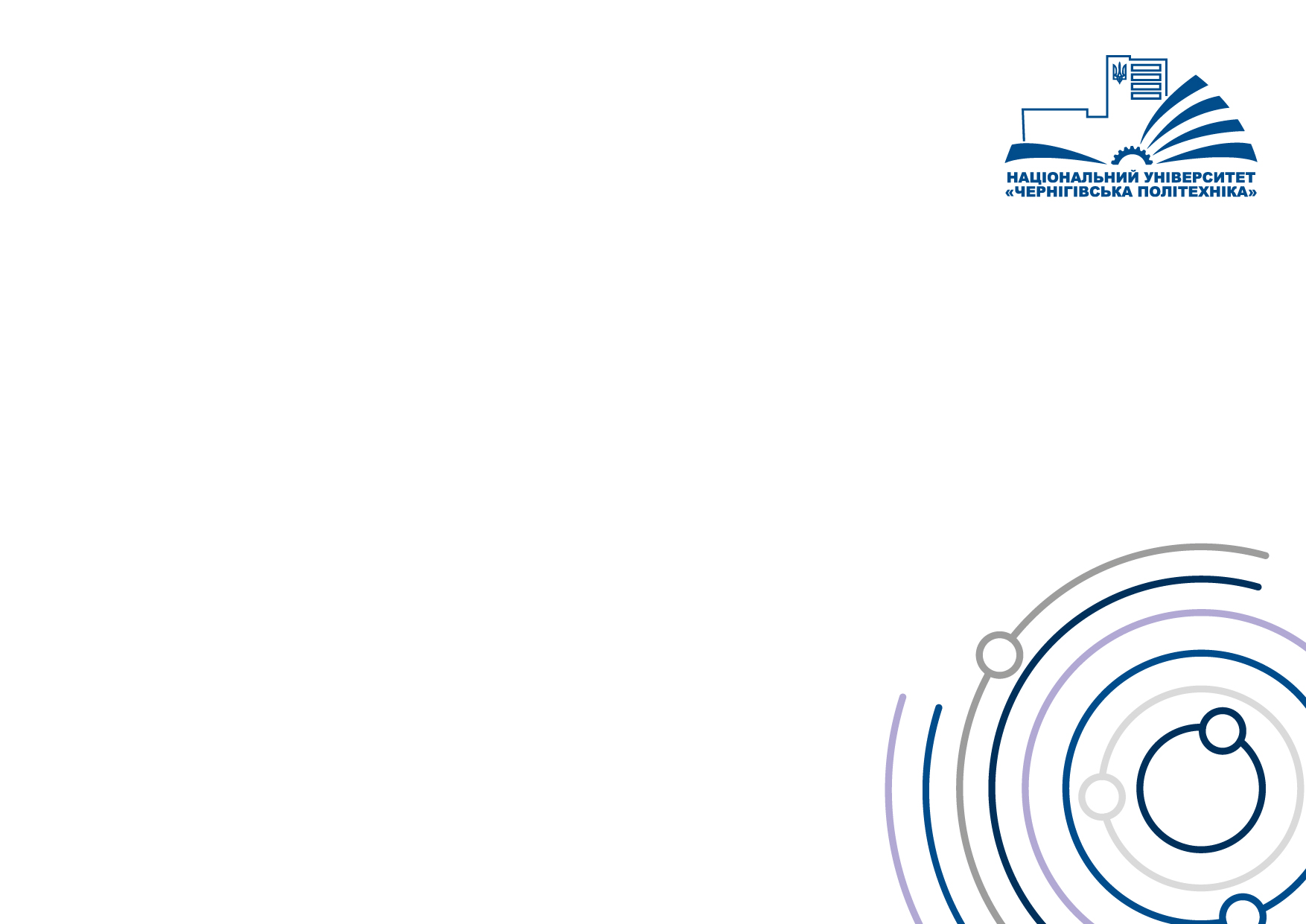 Широкий конкурс і адресне розміщення
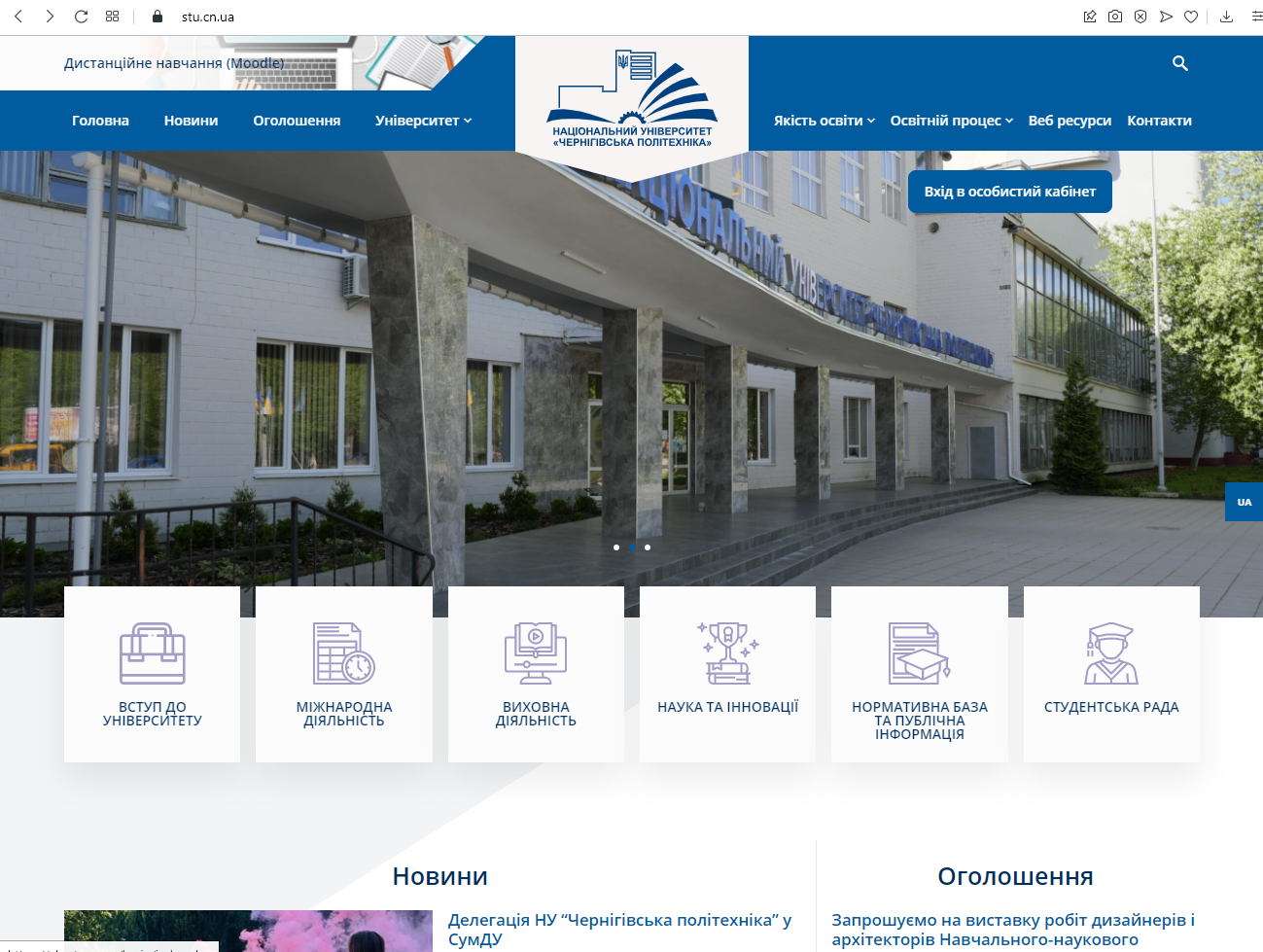 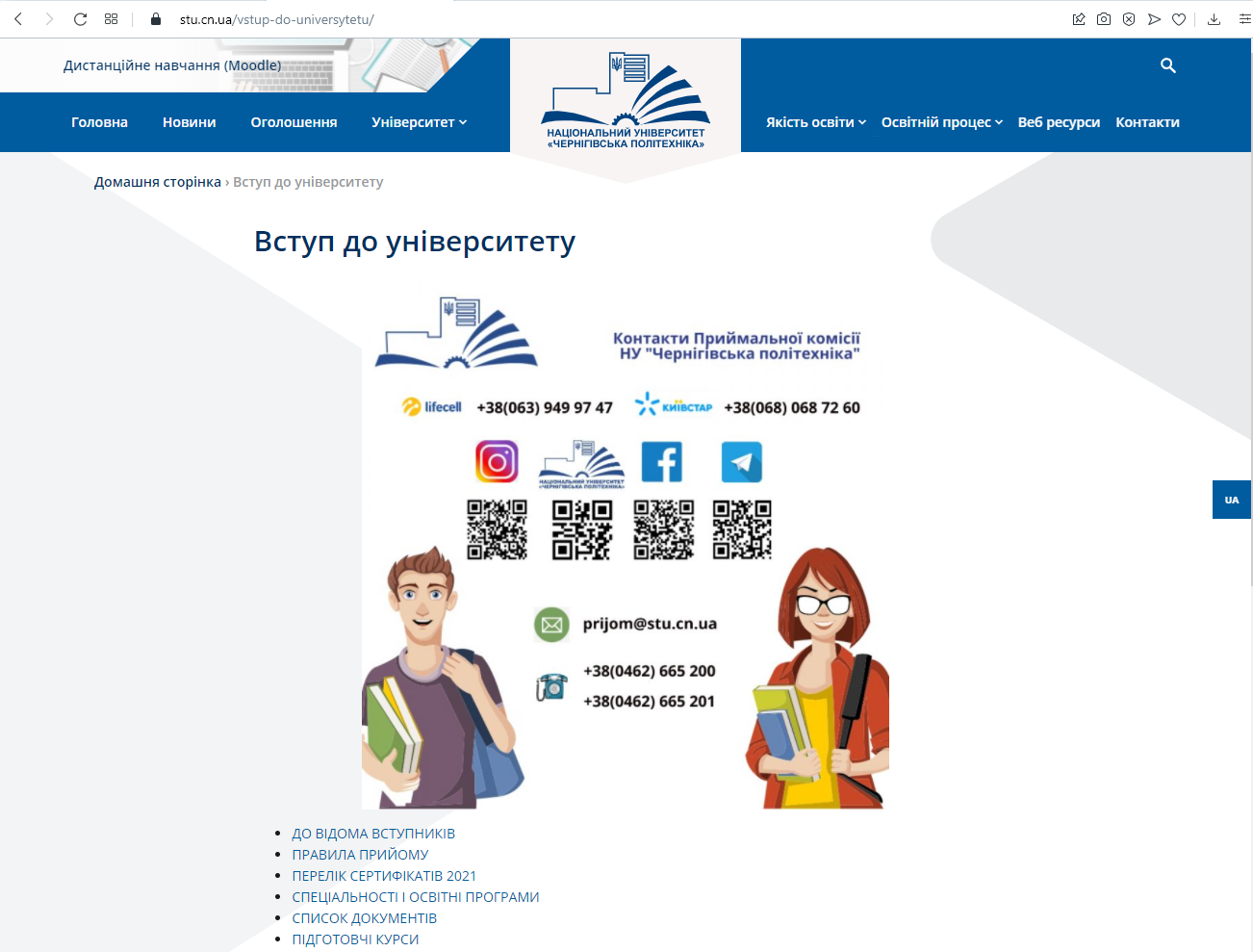 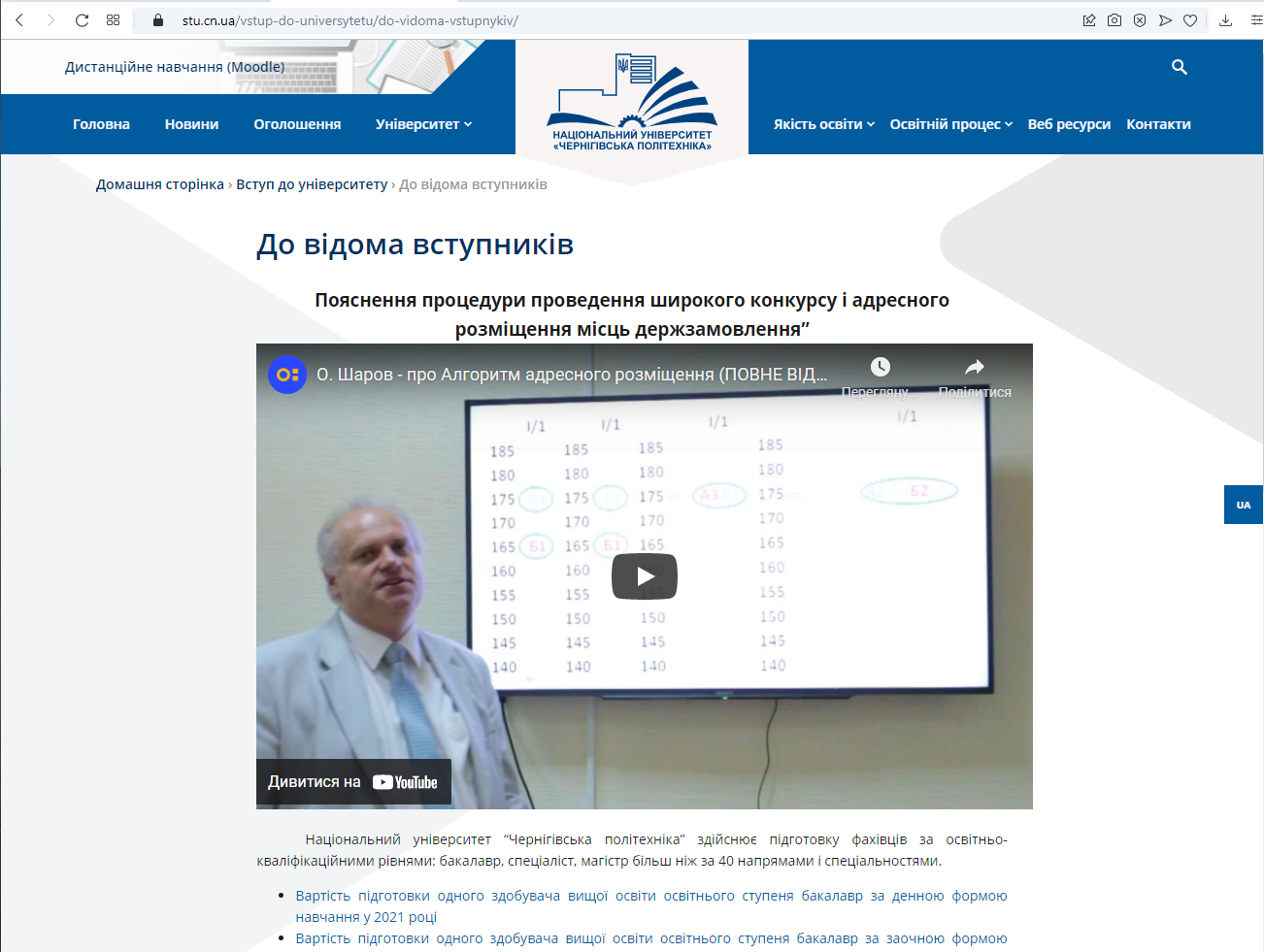 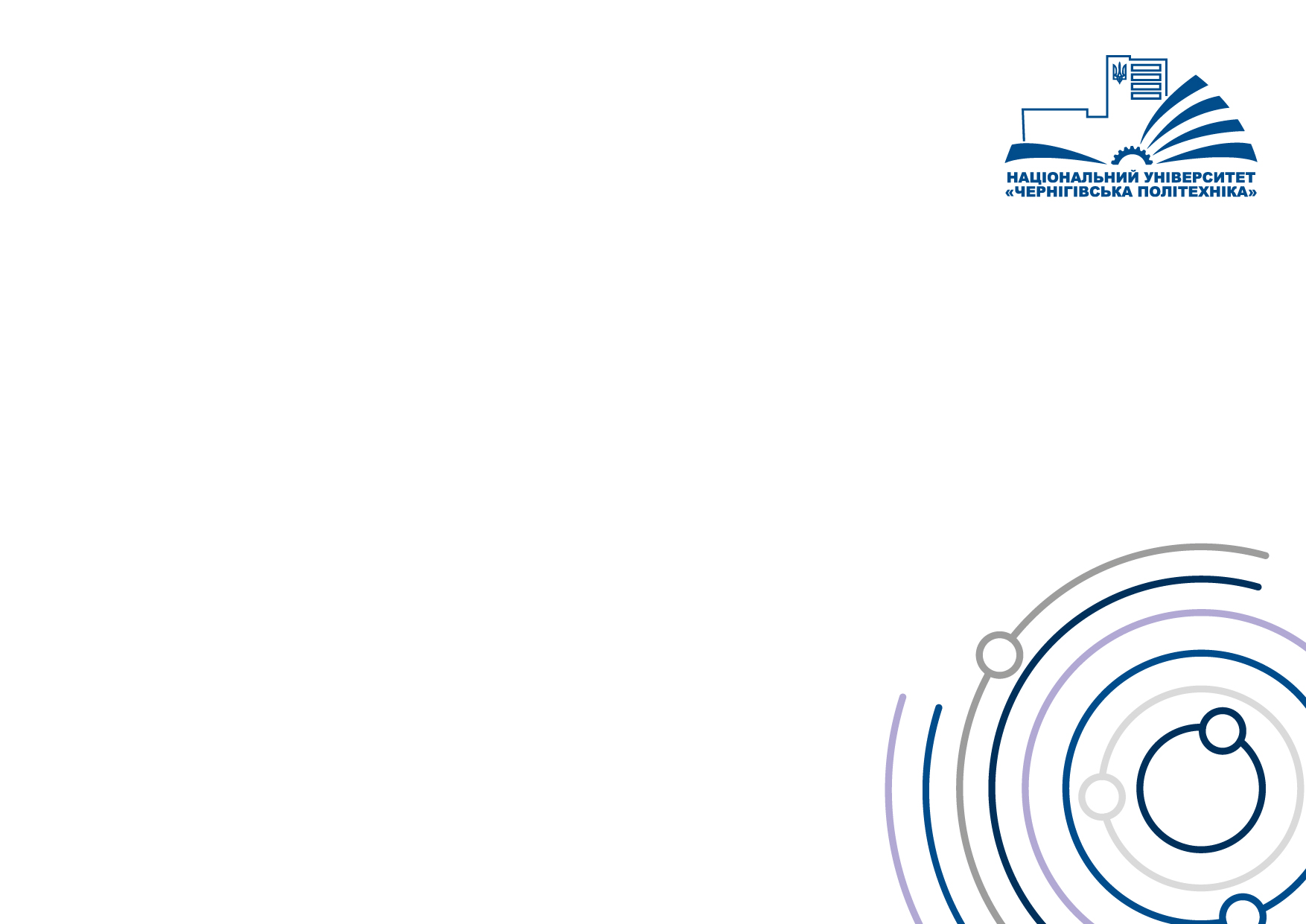 Принципи широкого конкурсу
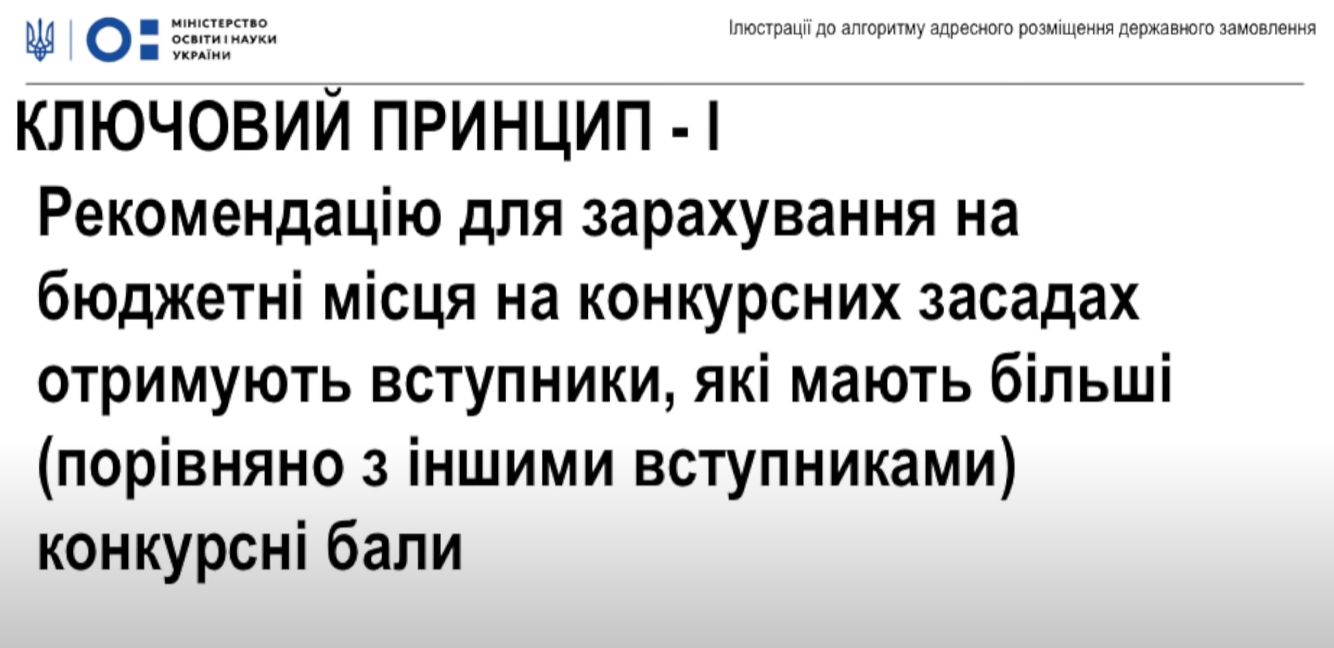 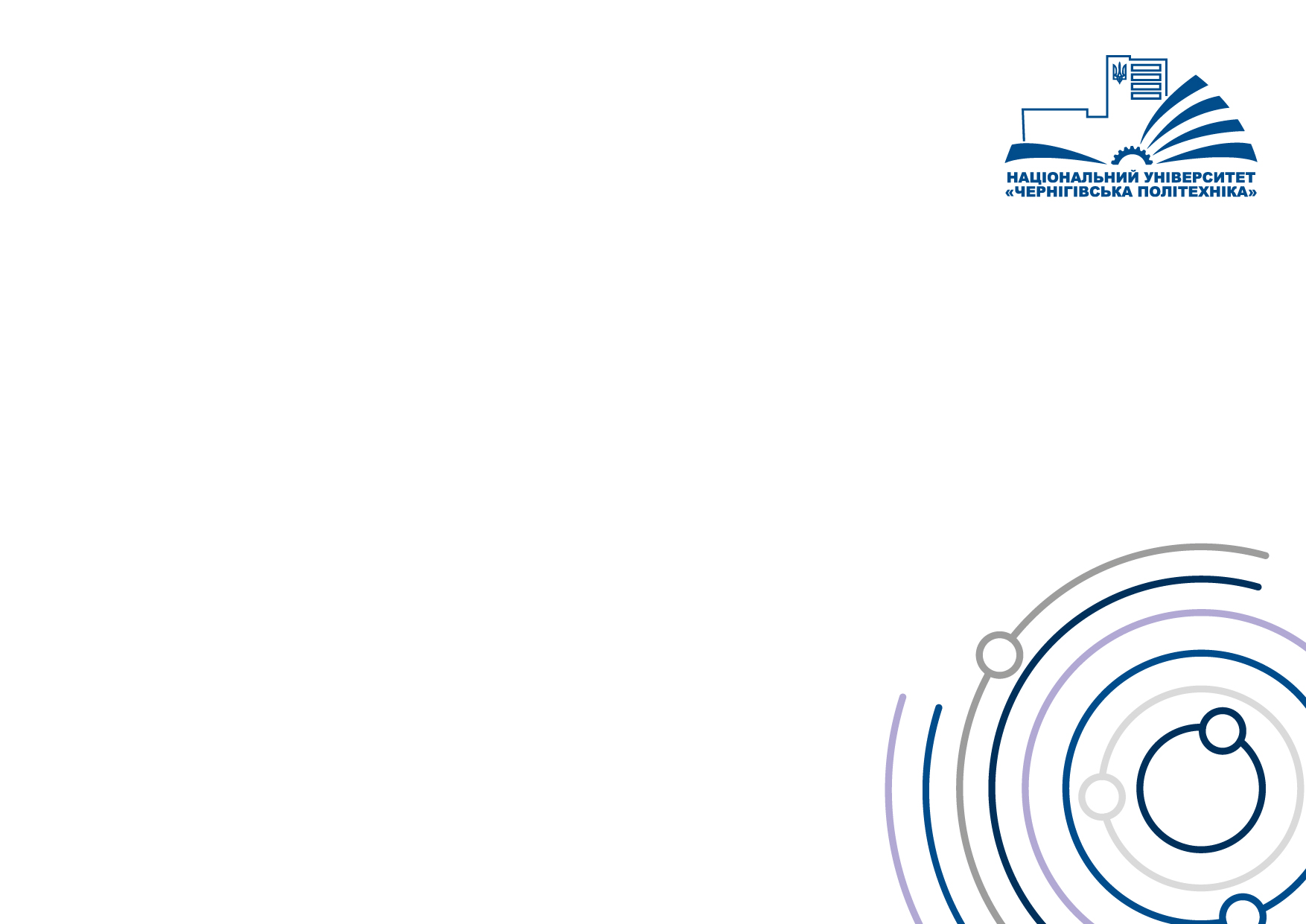 Принципи широкого конкурсу
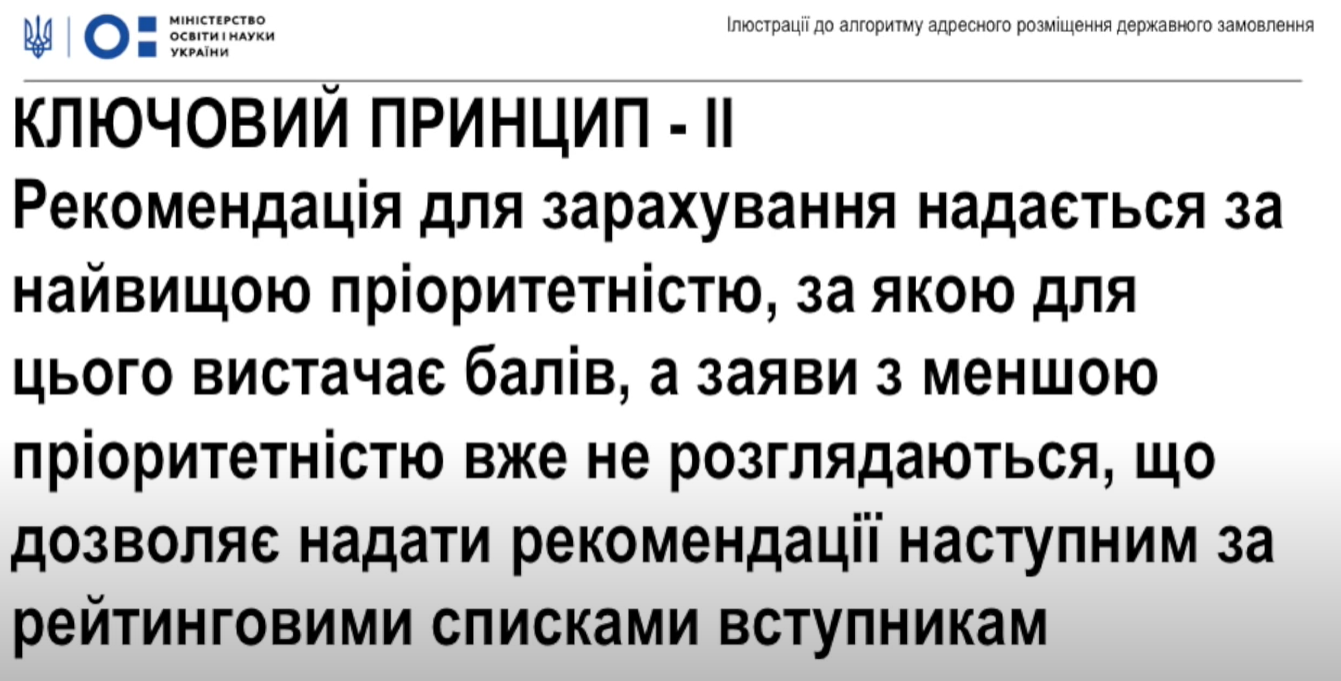 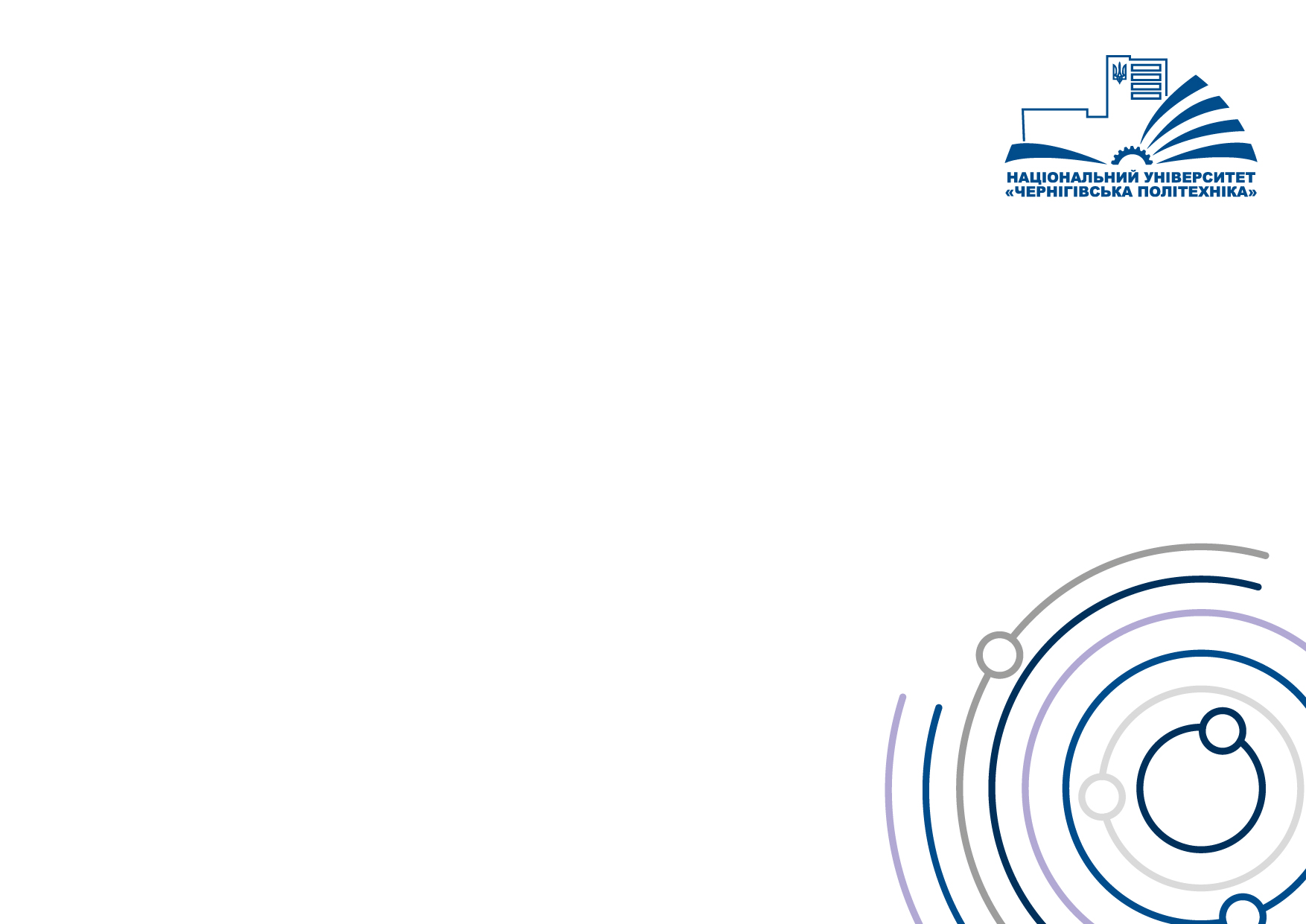 Алгоритм адресного розміщення
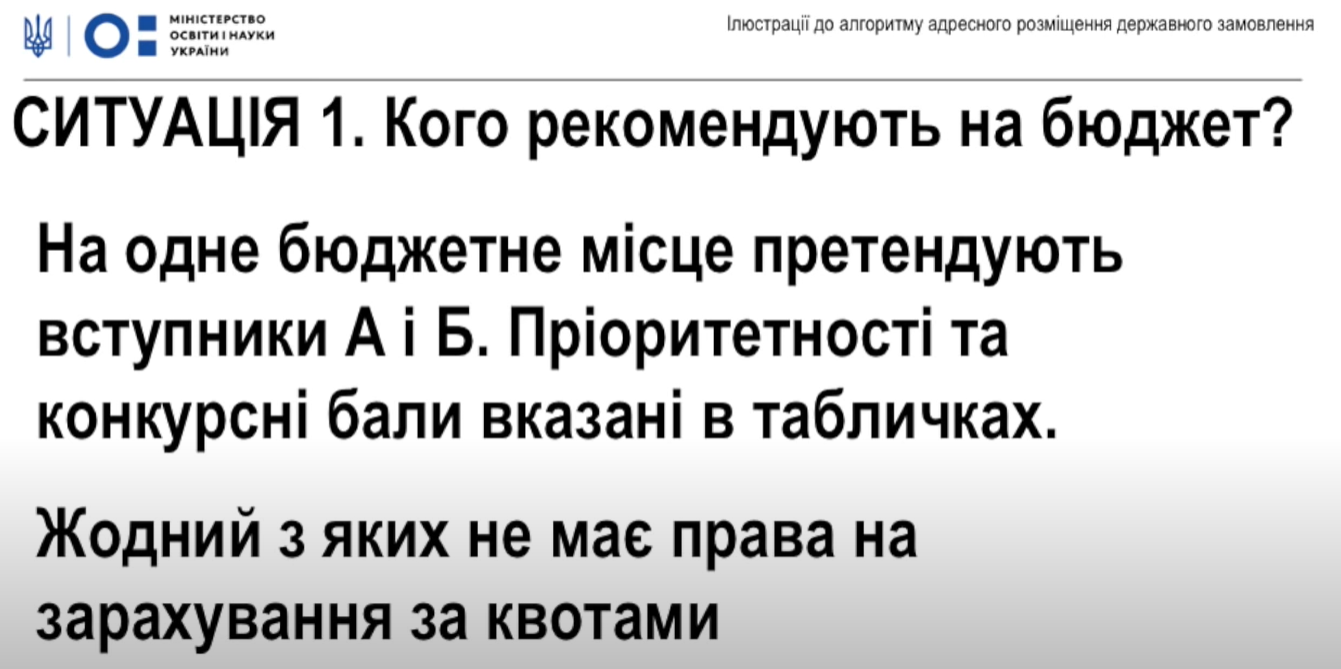 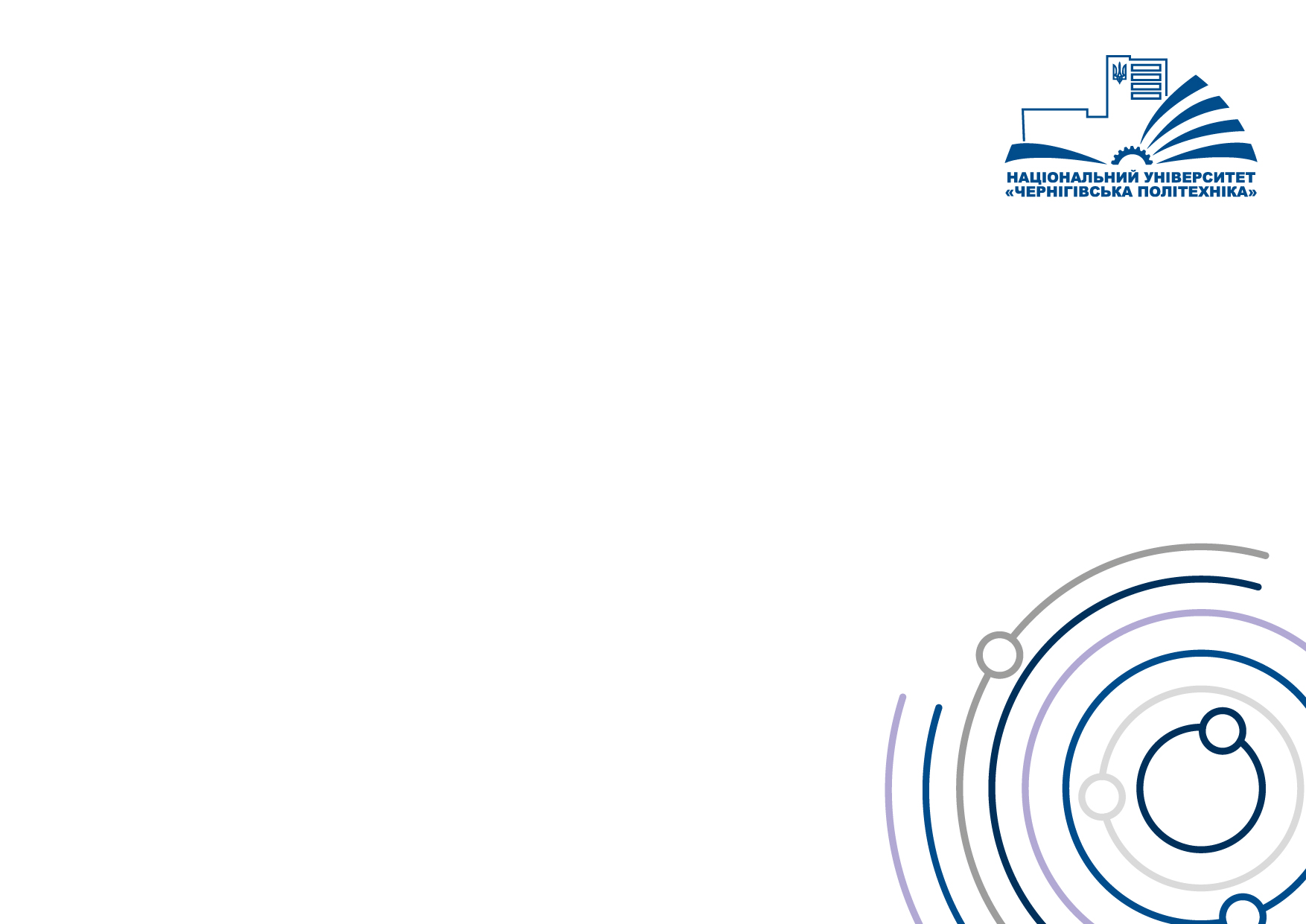 Алгоритм адресного розміщення
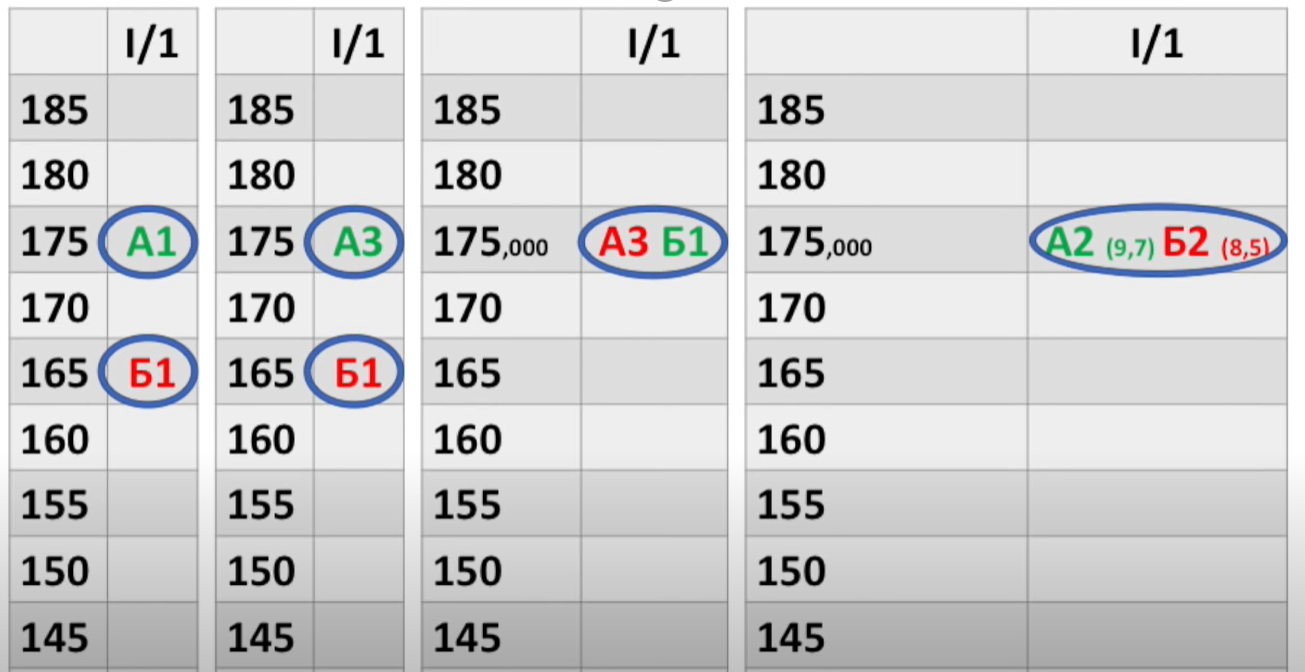 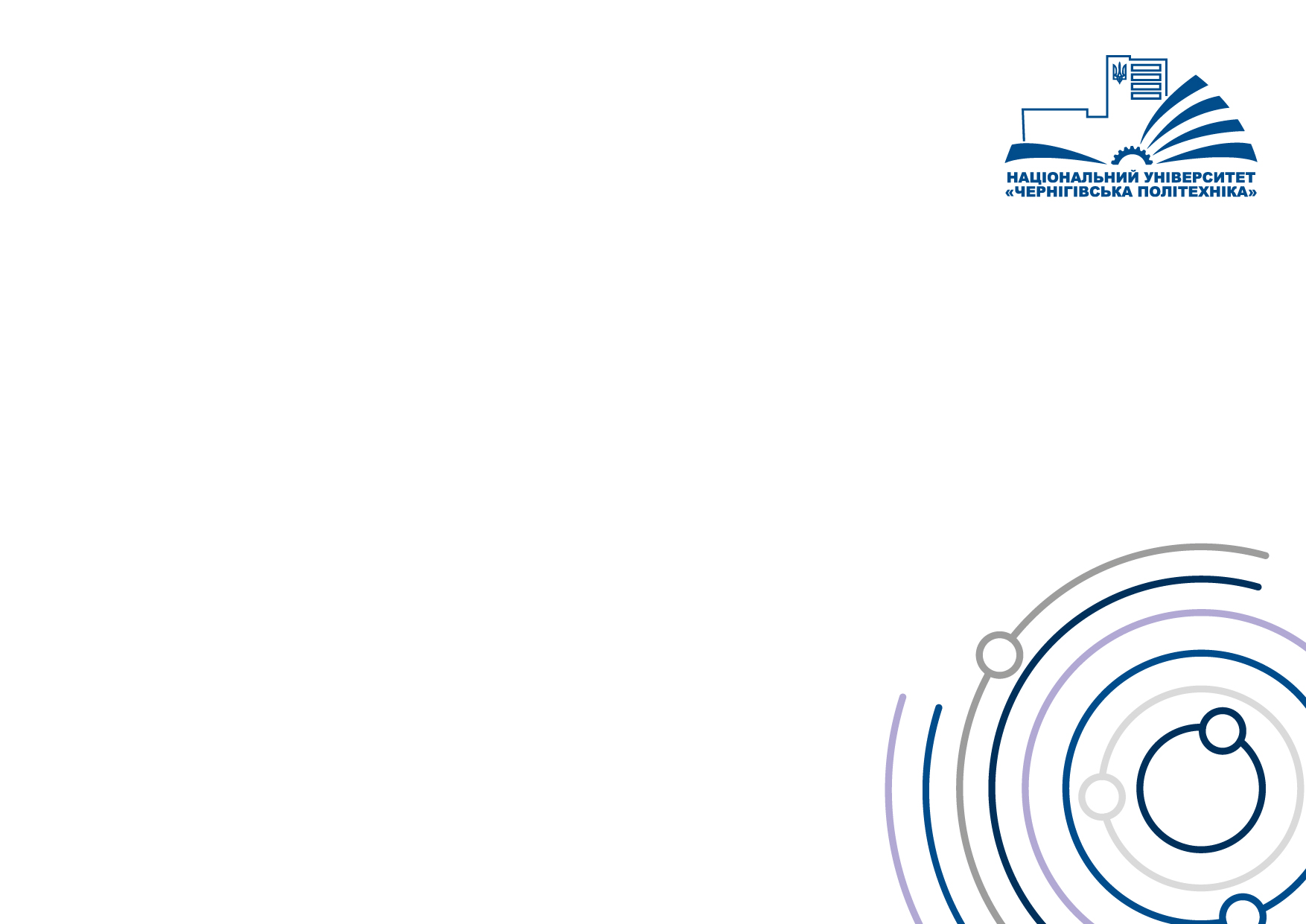 Алгоритм адресного розміщення
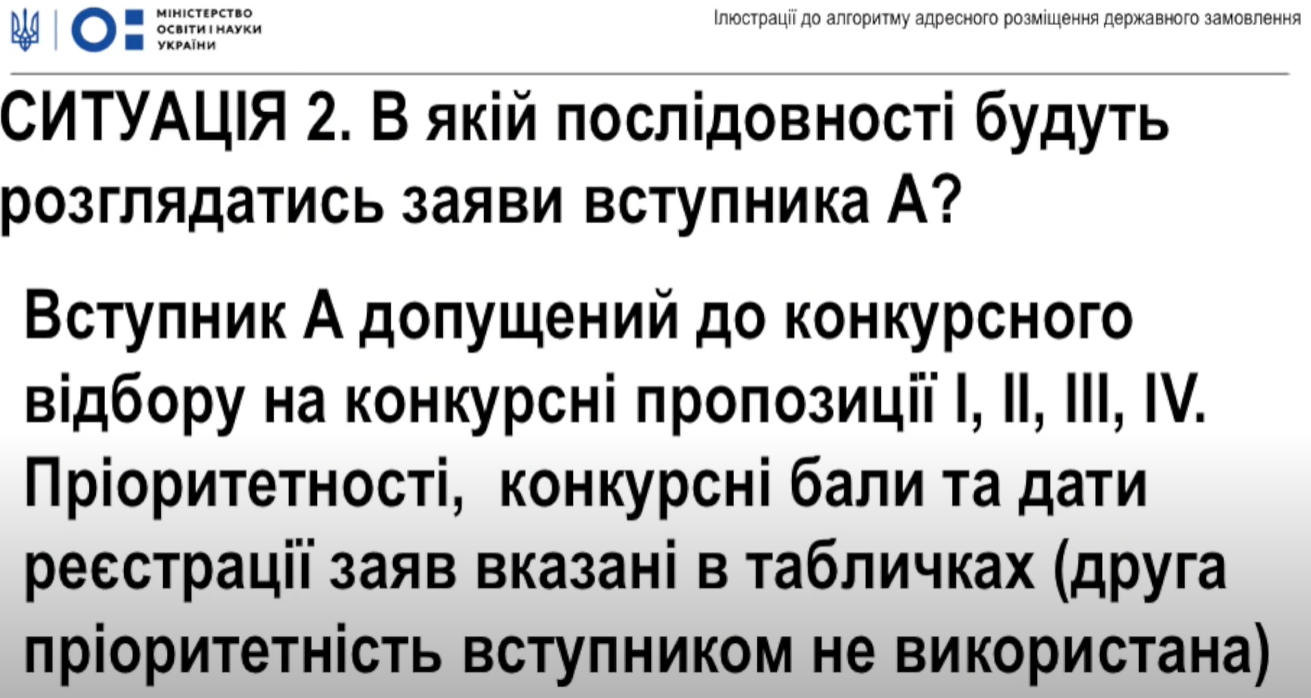 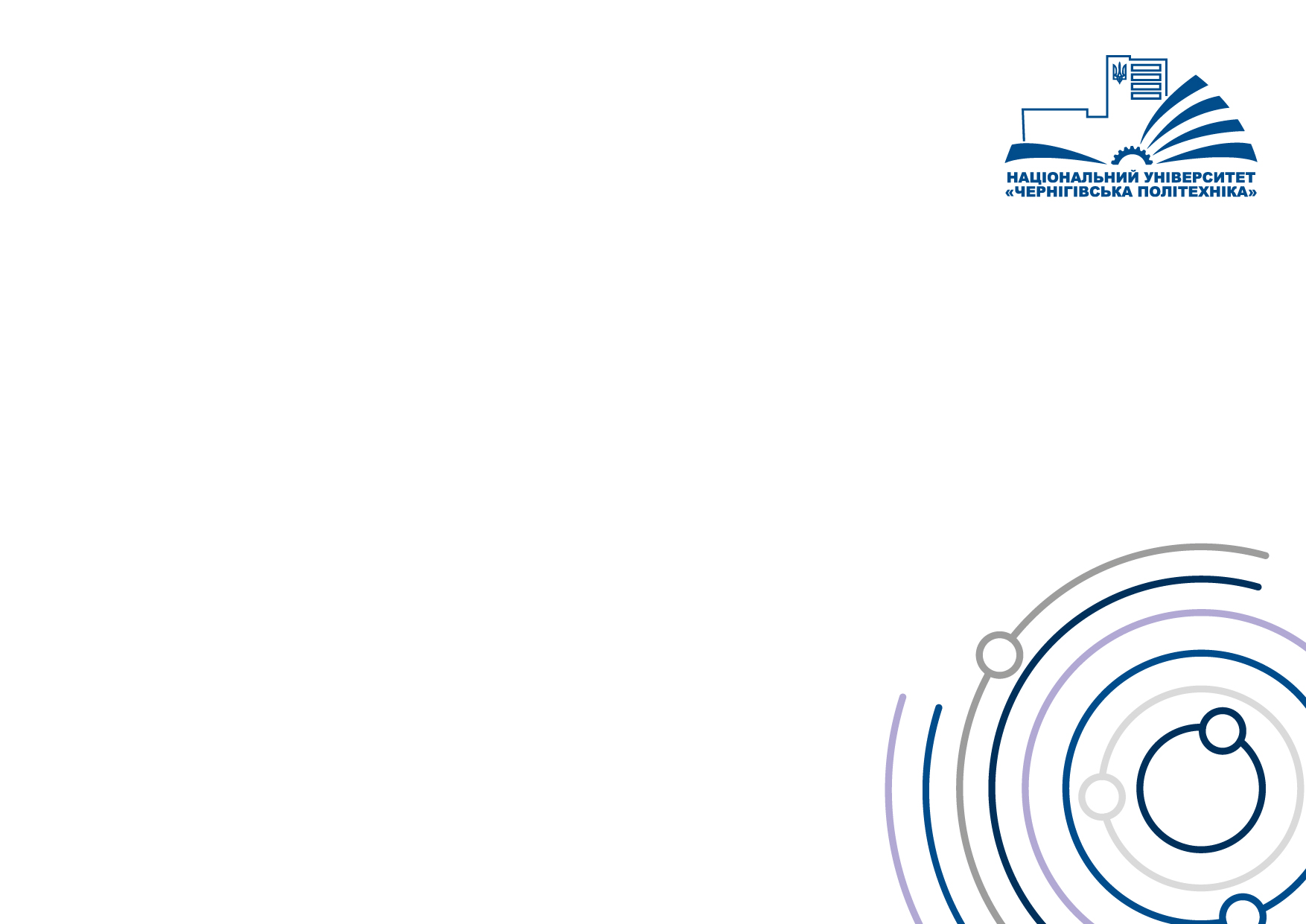 Алгоритм адресного розміщення
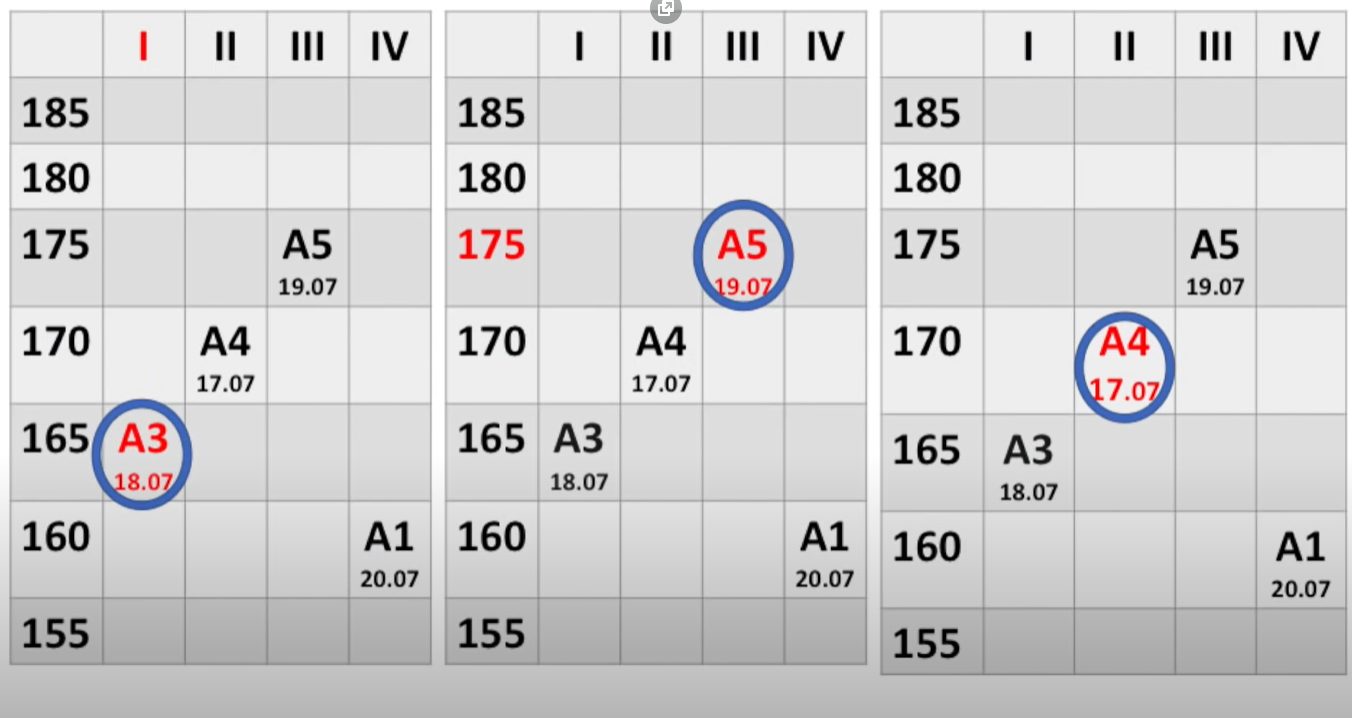 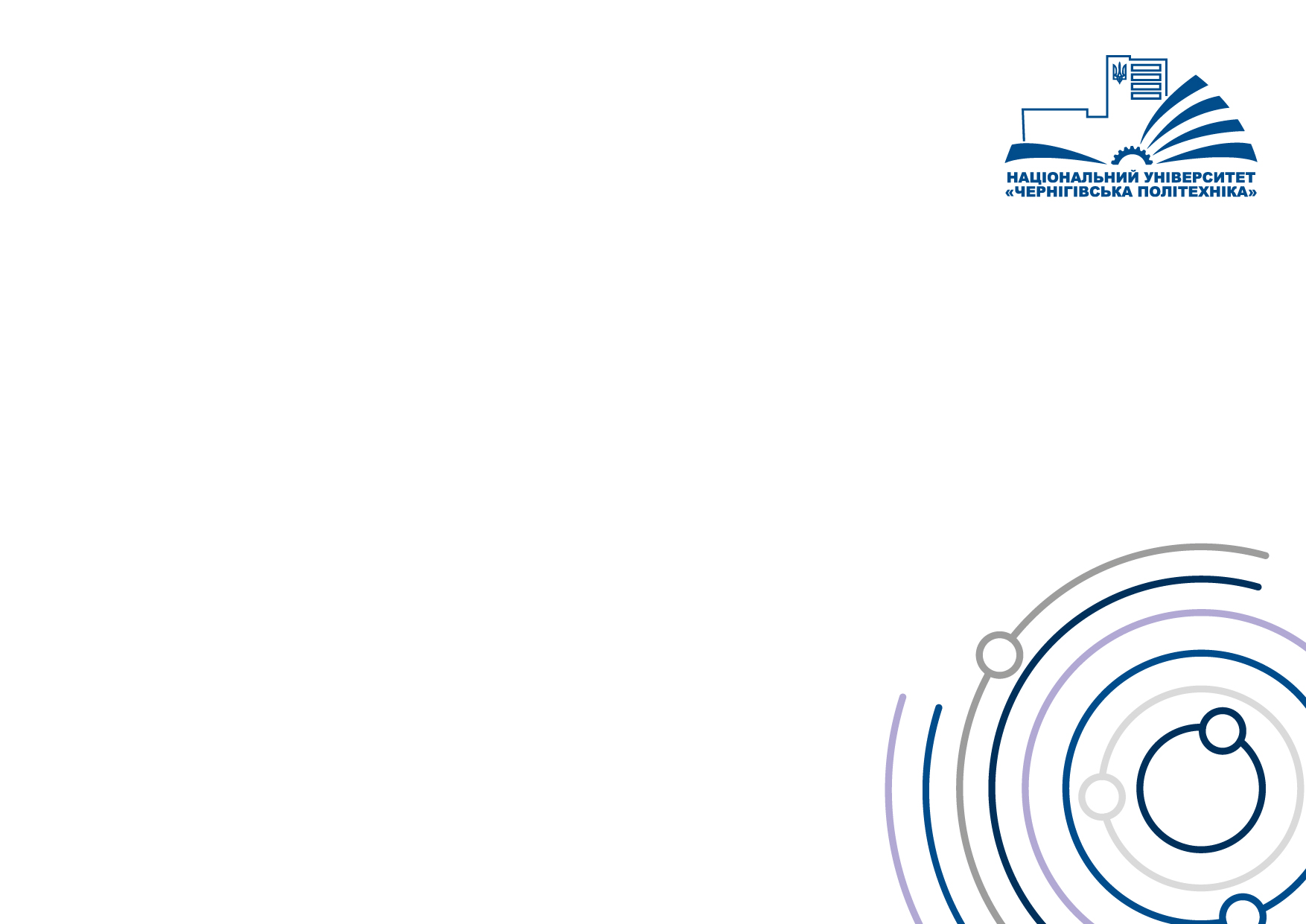 Алгоритм адресного розміщення
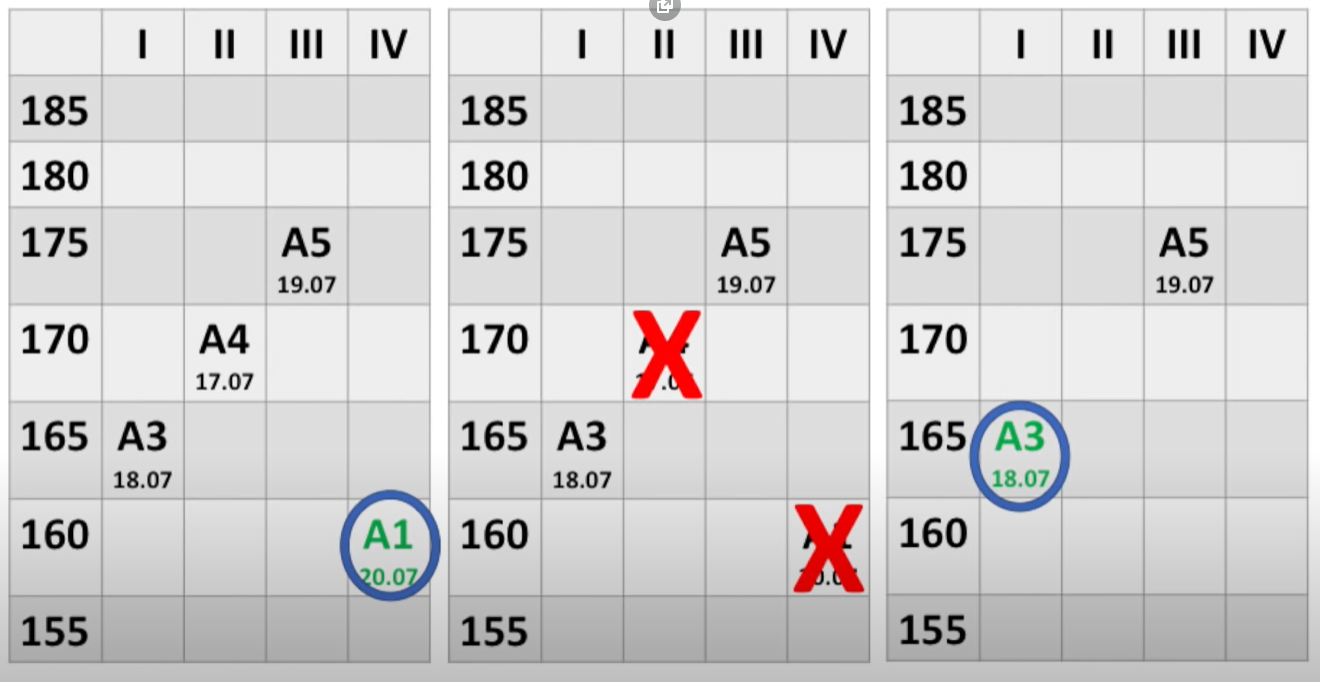 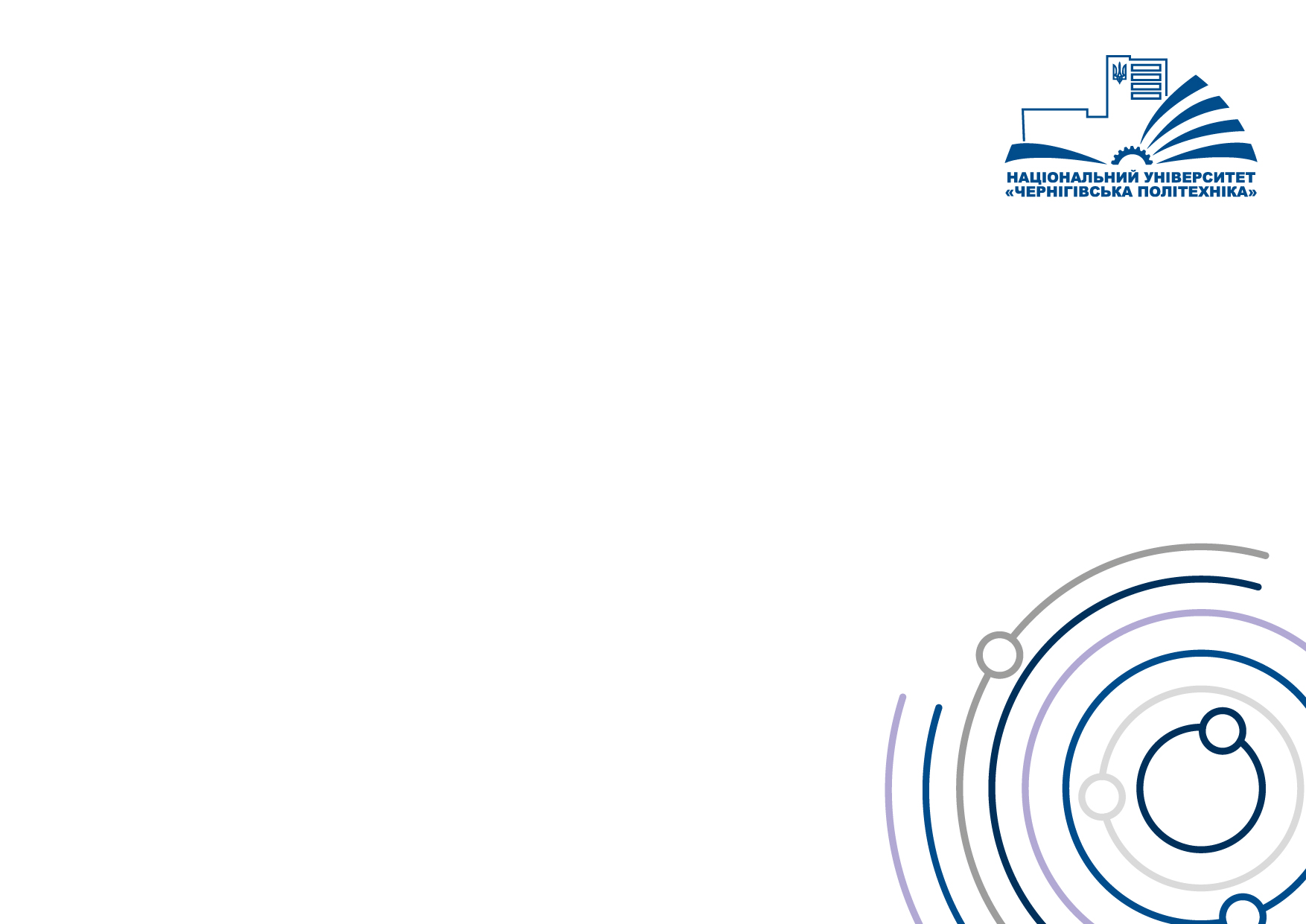 Закриті конкурсні пропозиції
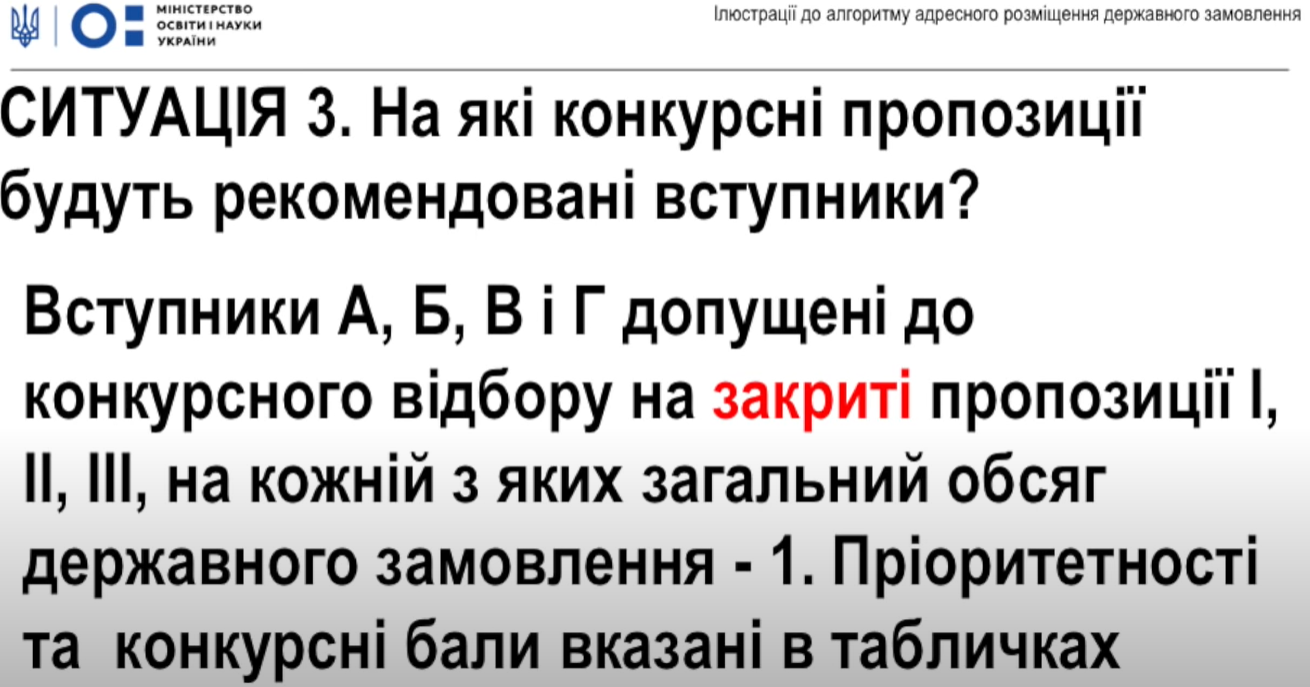 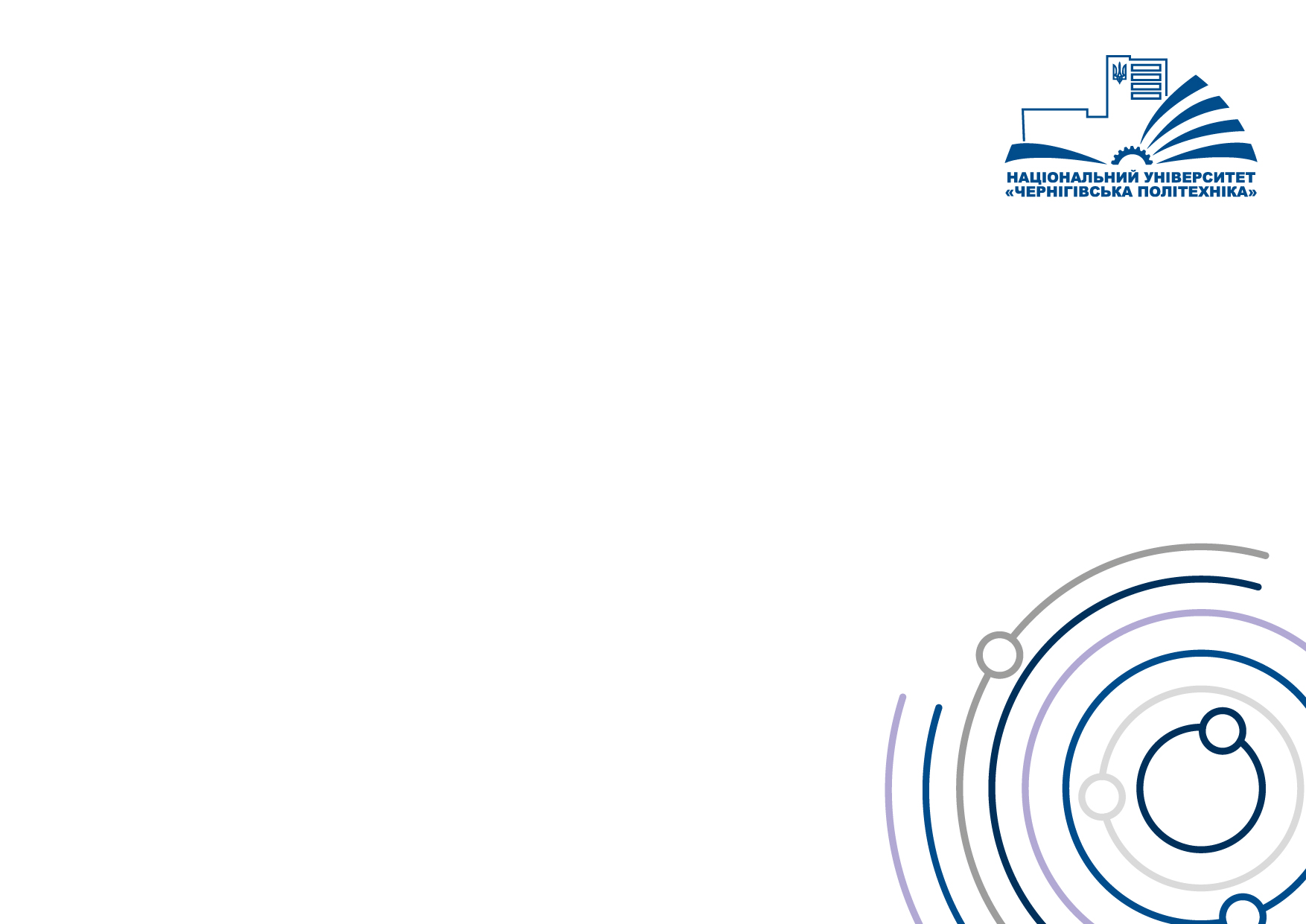 Закриті конкурсні пропозиції
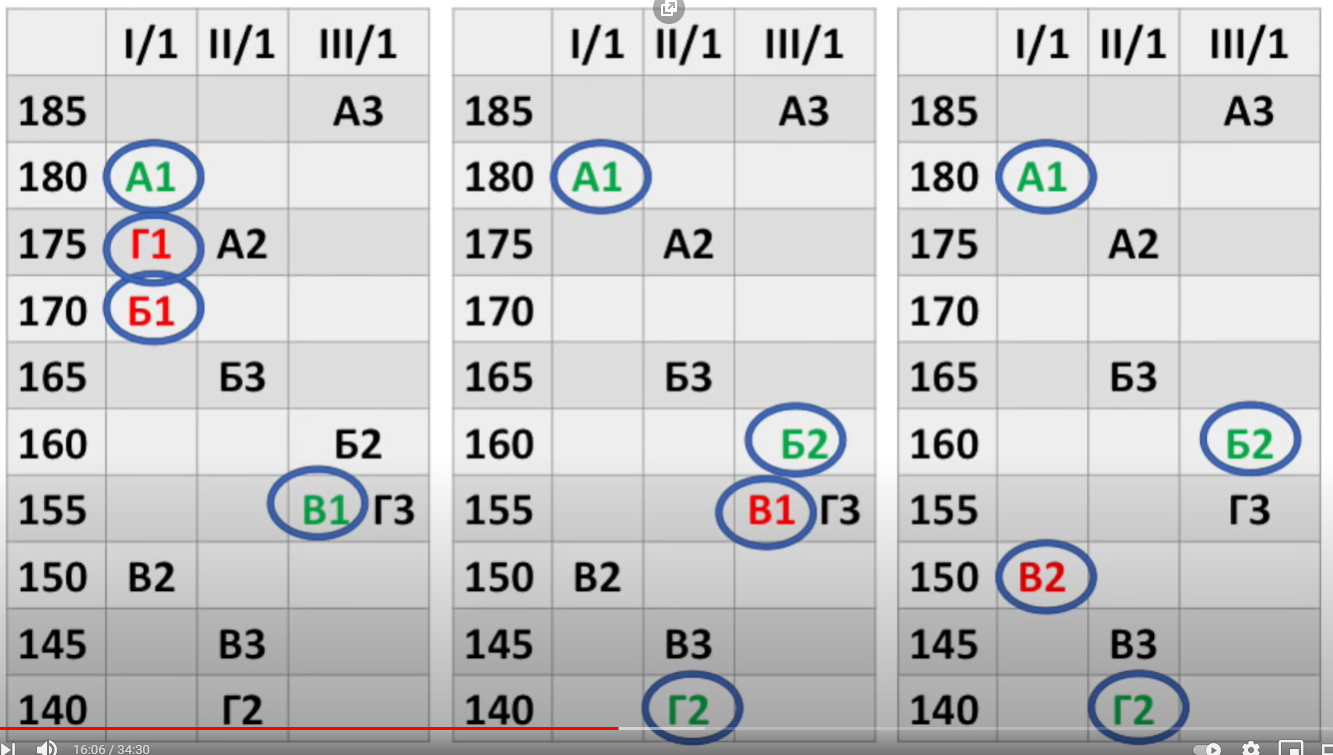 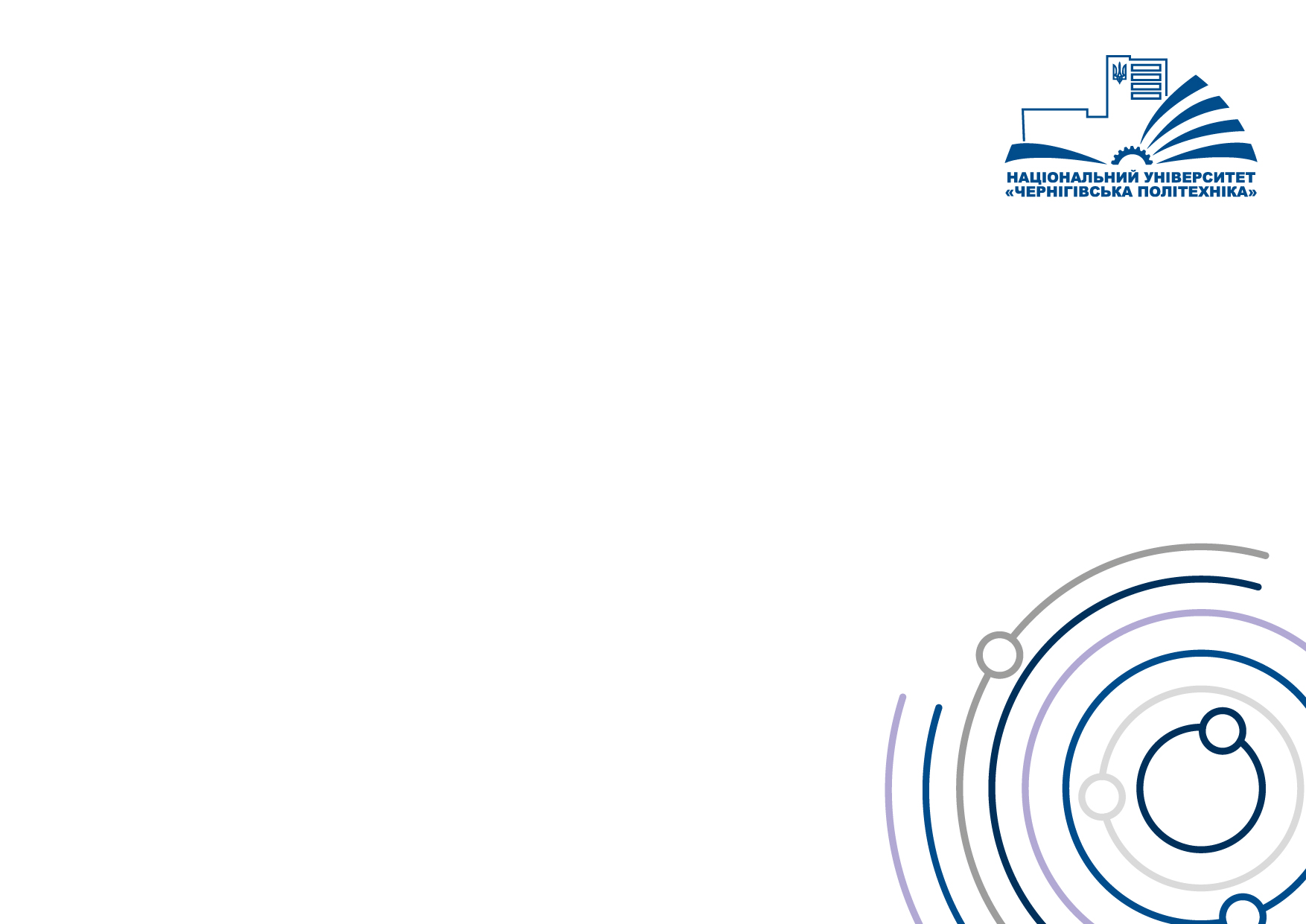 Закриті конкурсні пропозиції
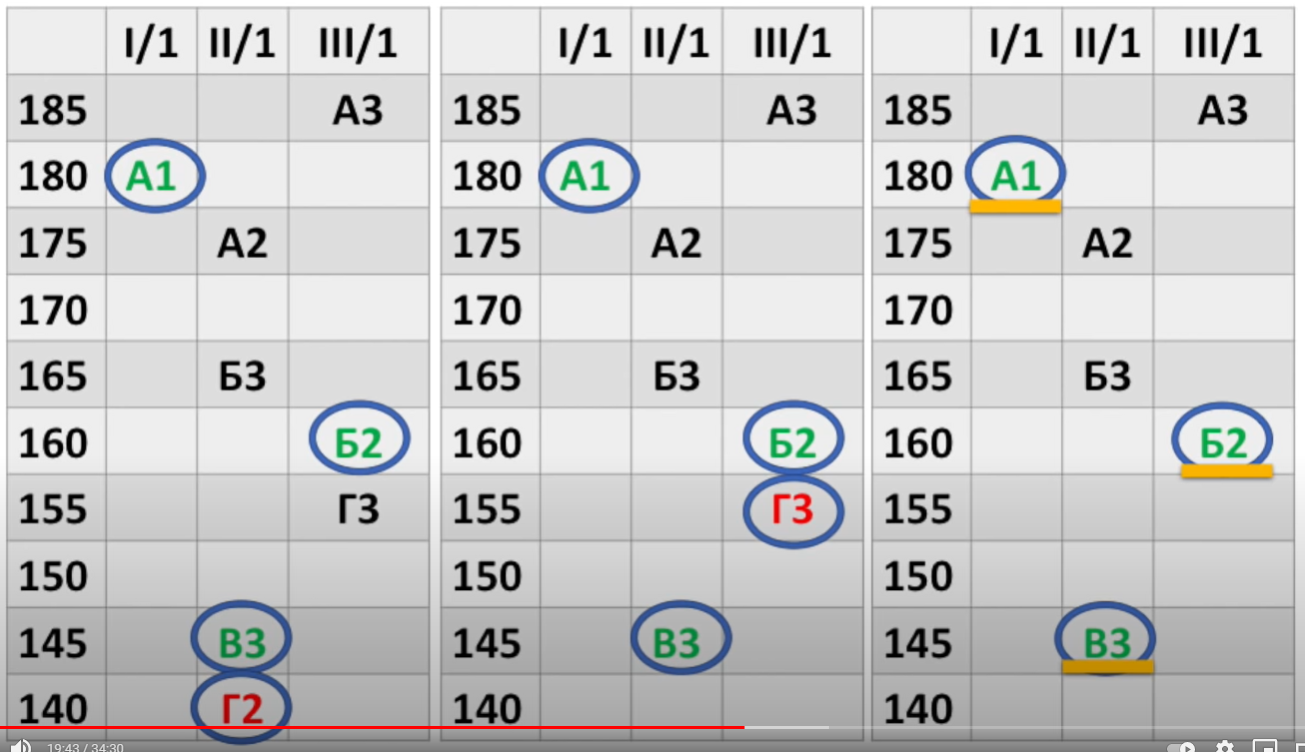 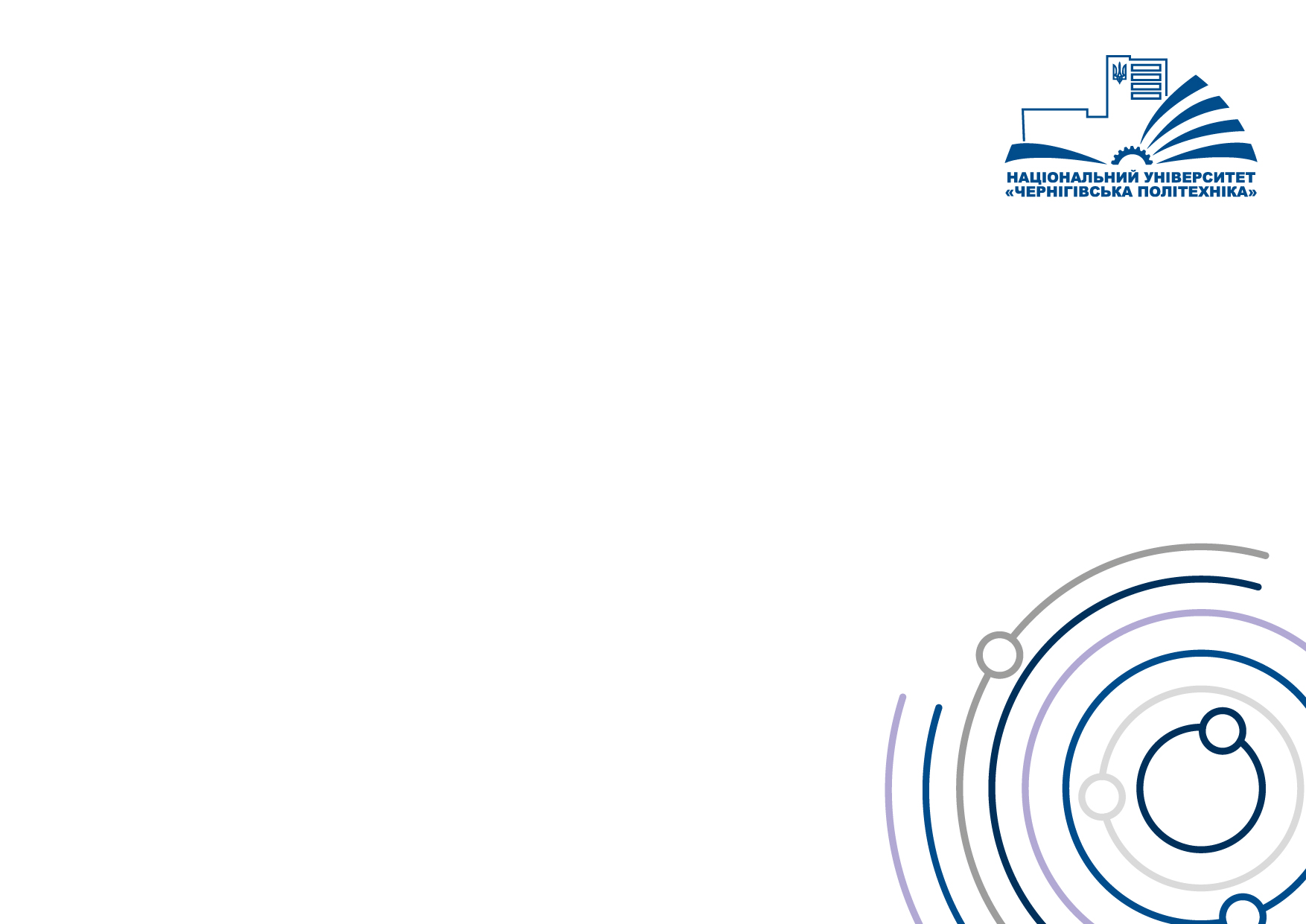 Відкриті конкурсні пропозиції
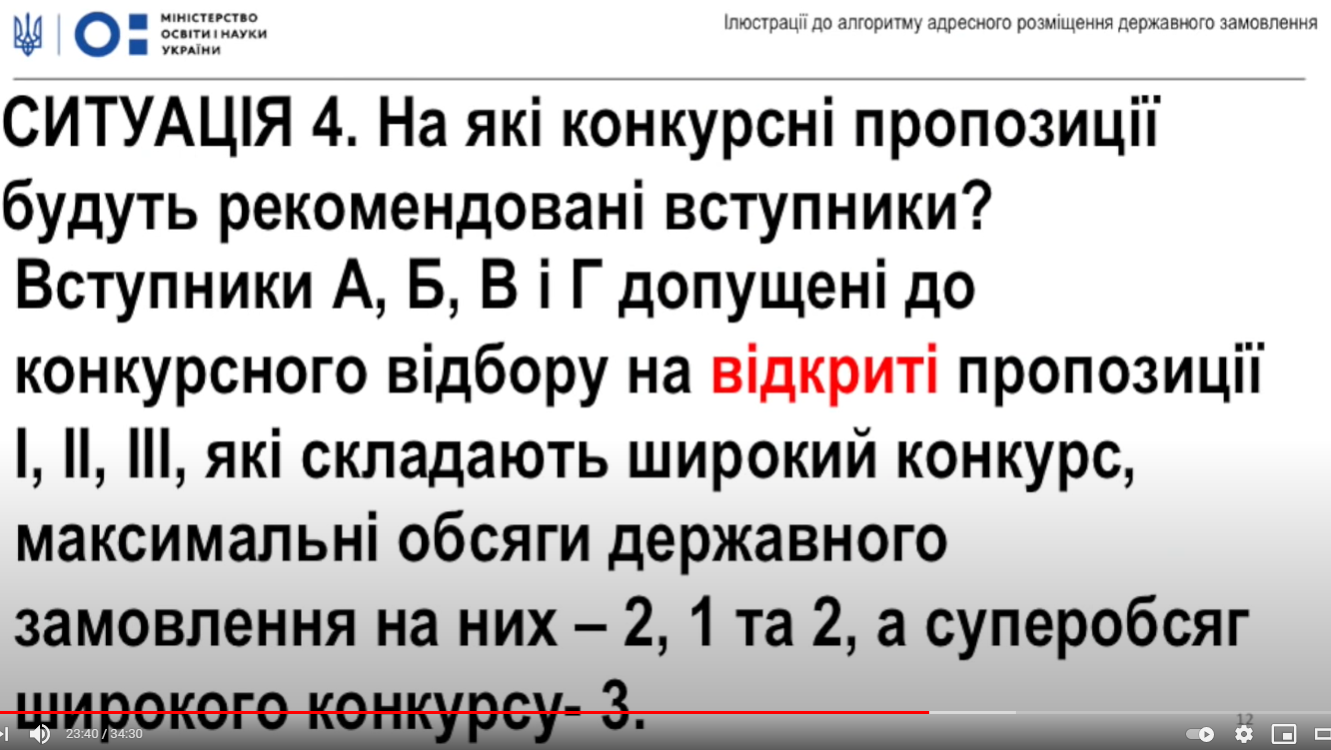 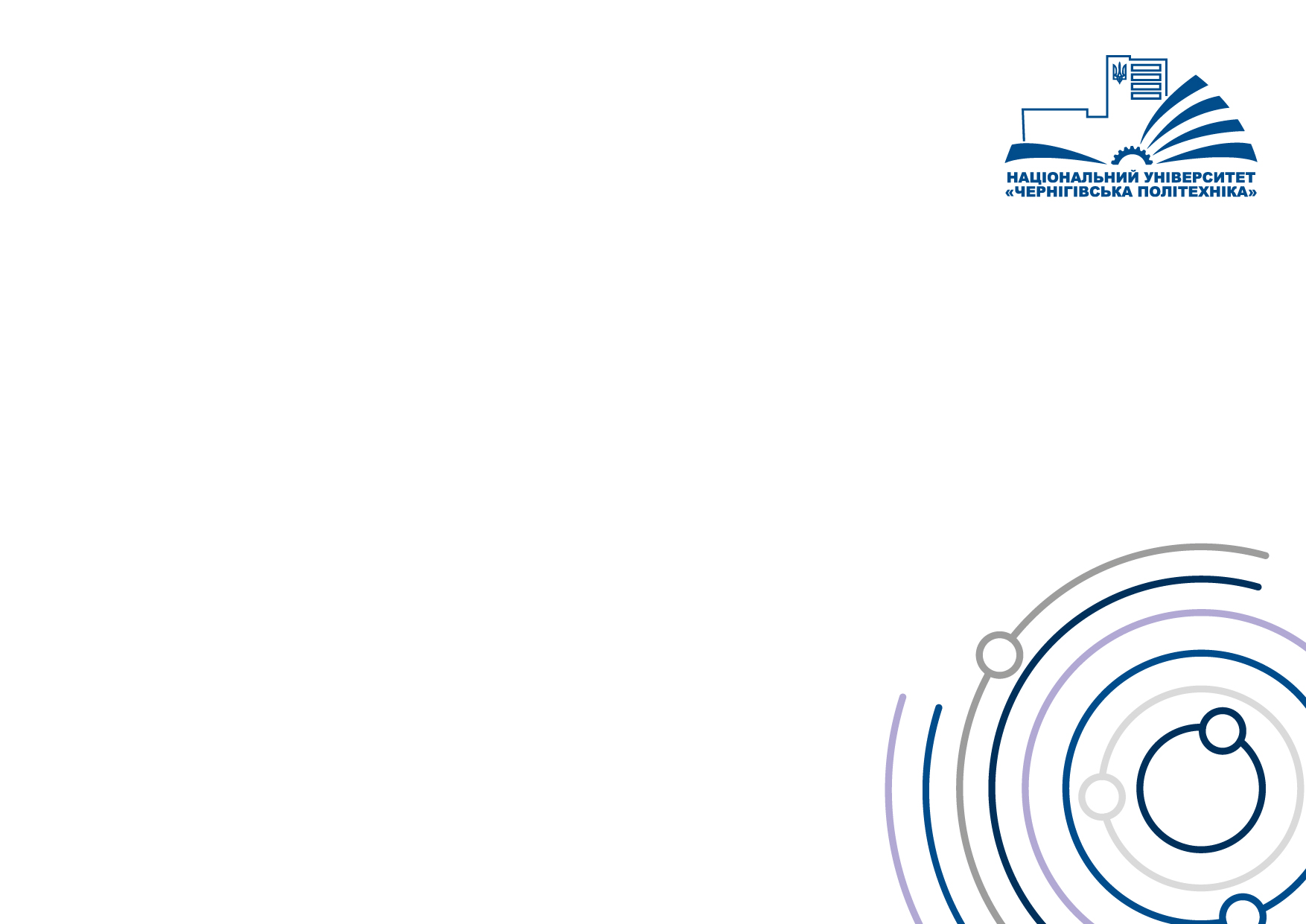 Відкриті конкурсні пропозиції
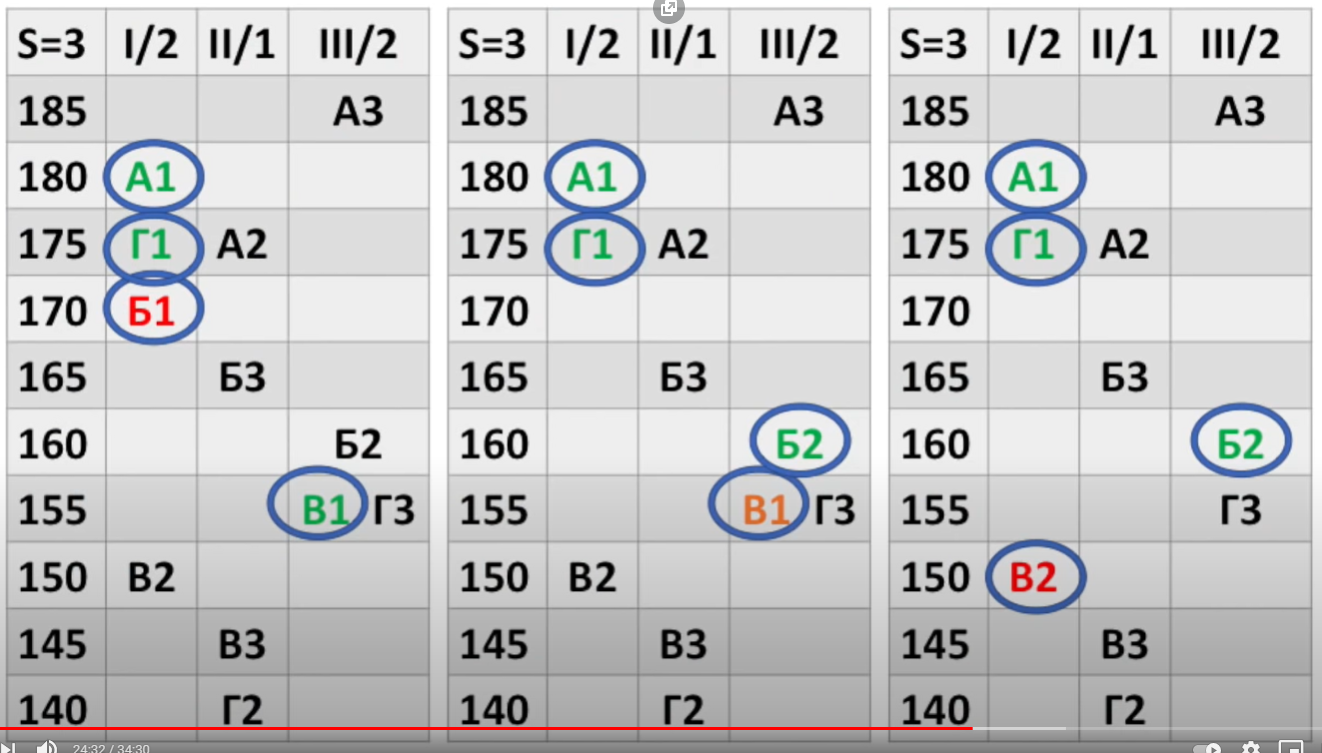 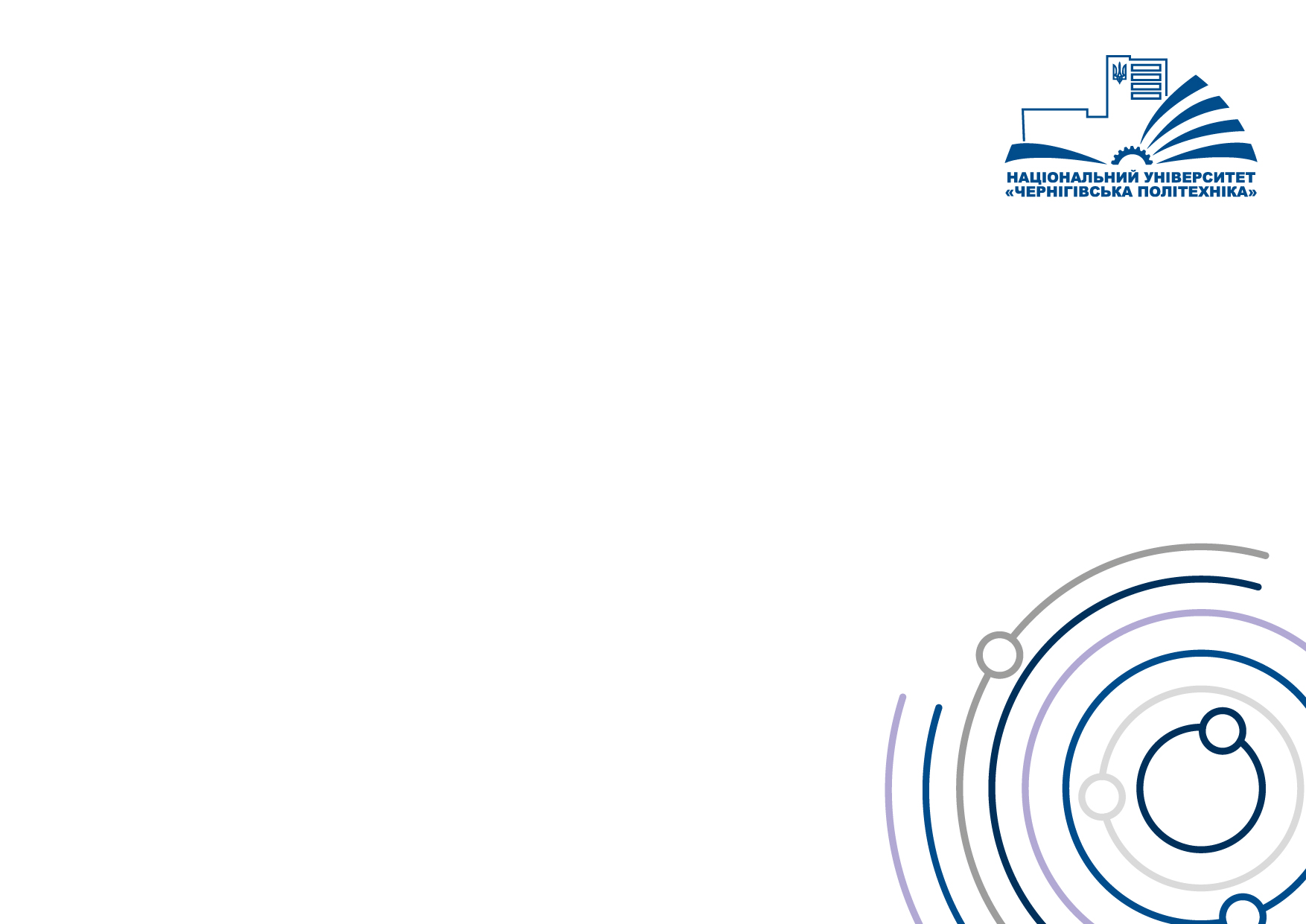 Відкриті конкурсні пропозиції
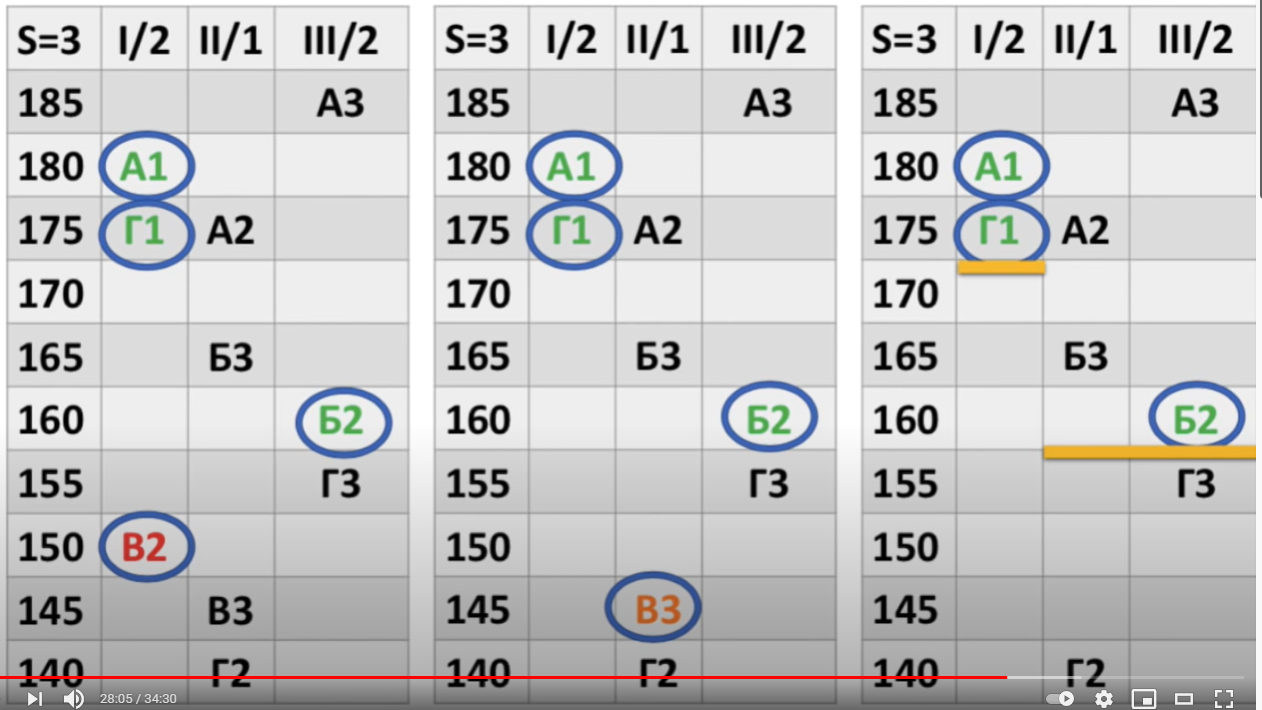 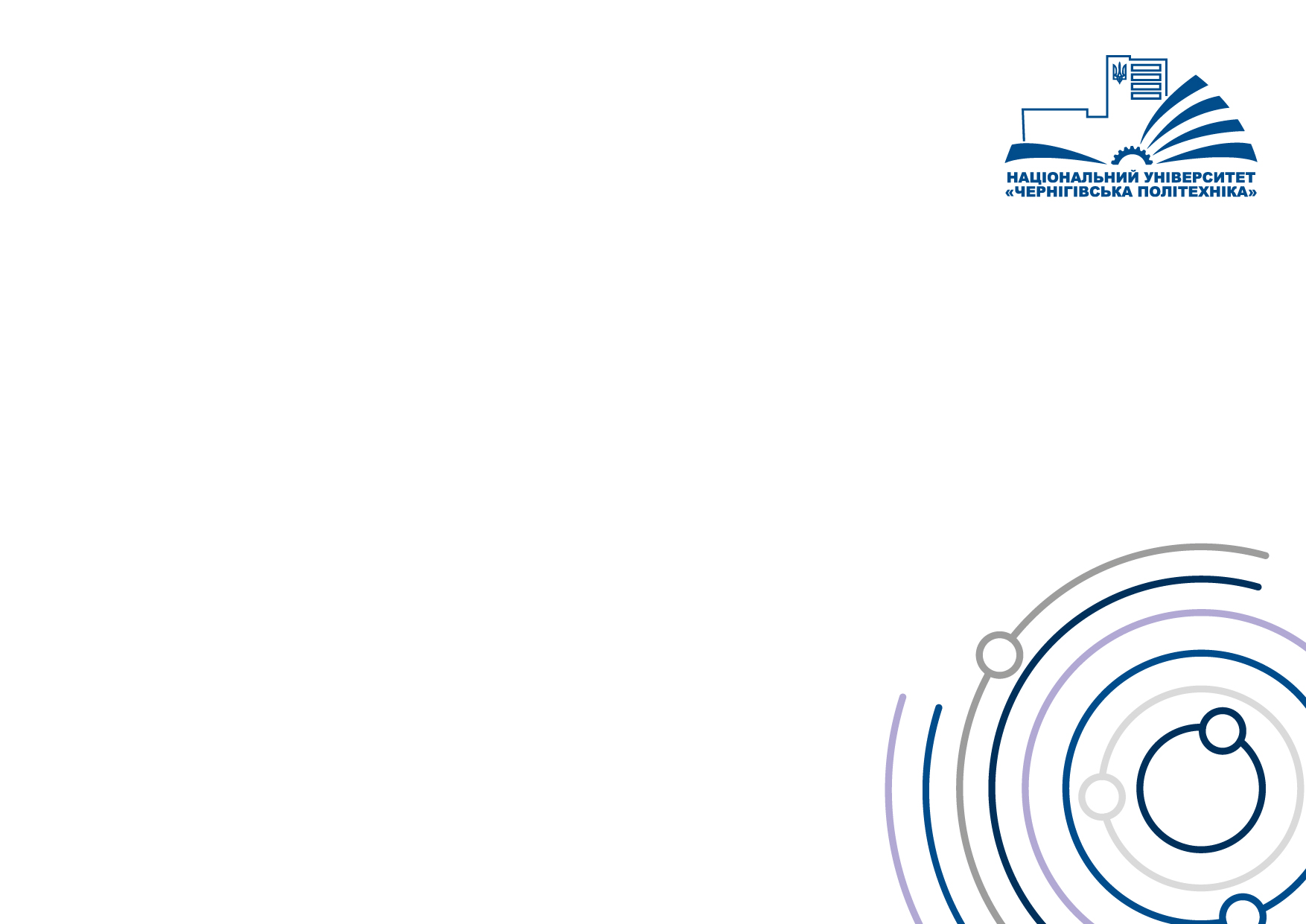 Порівняння алгоритмів зарахування
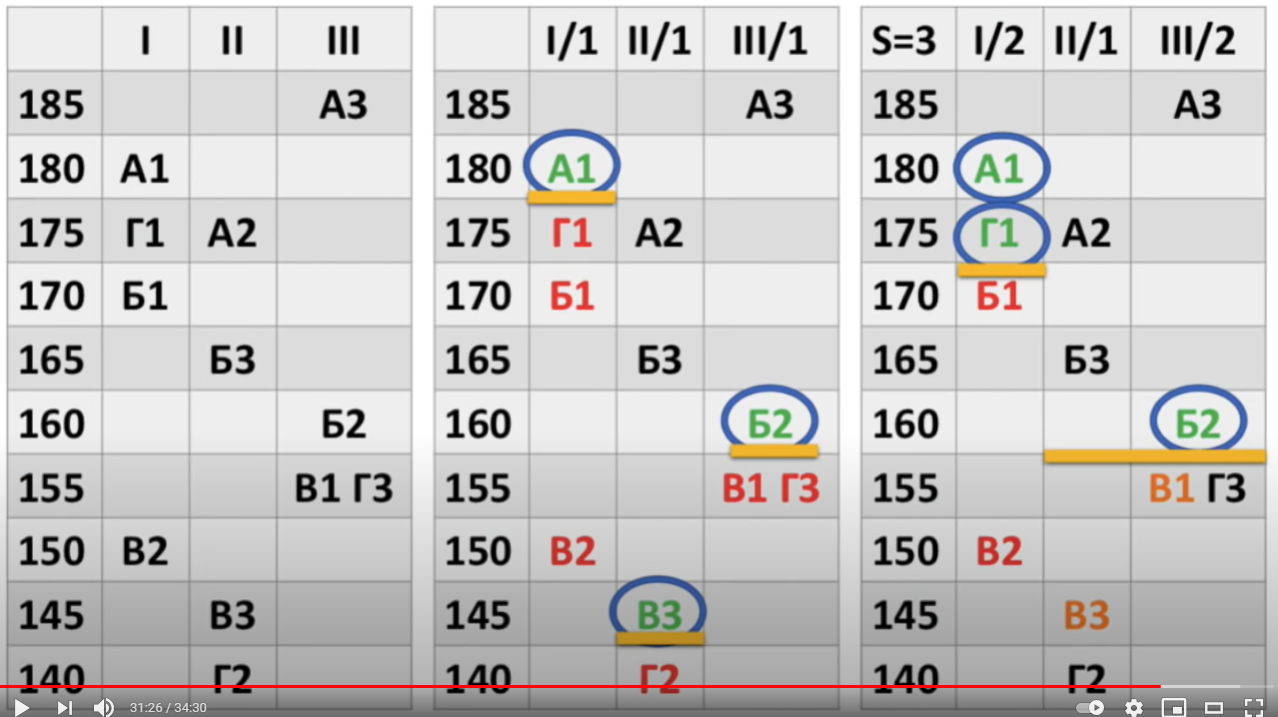 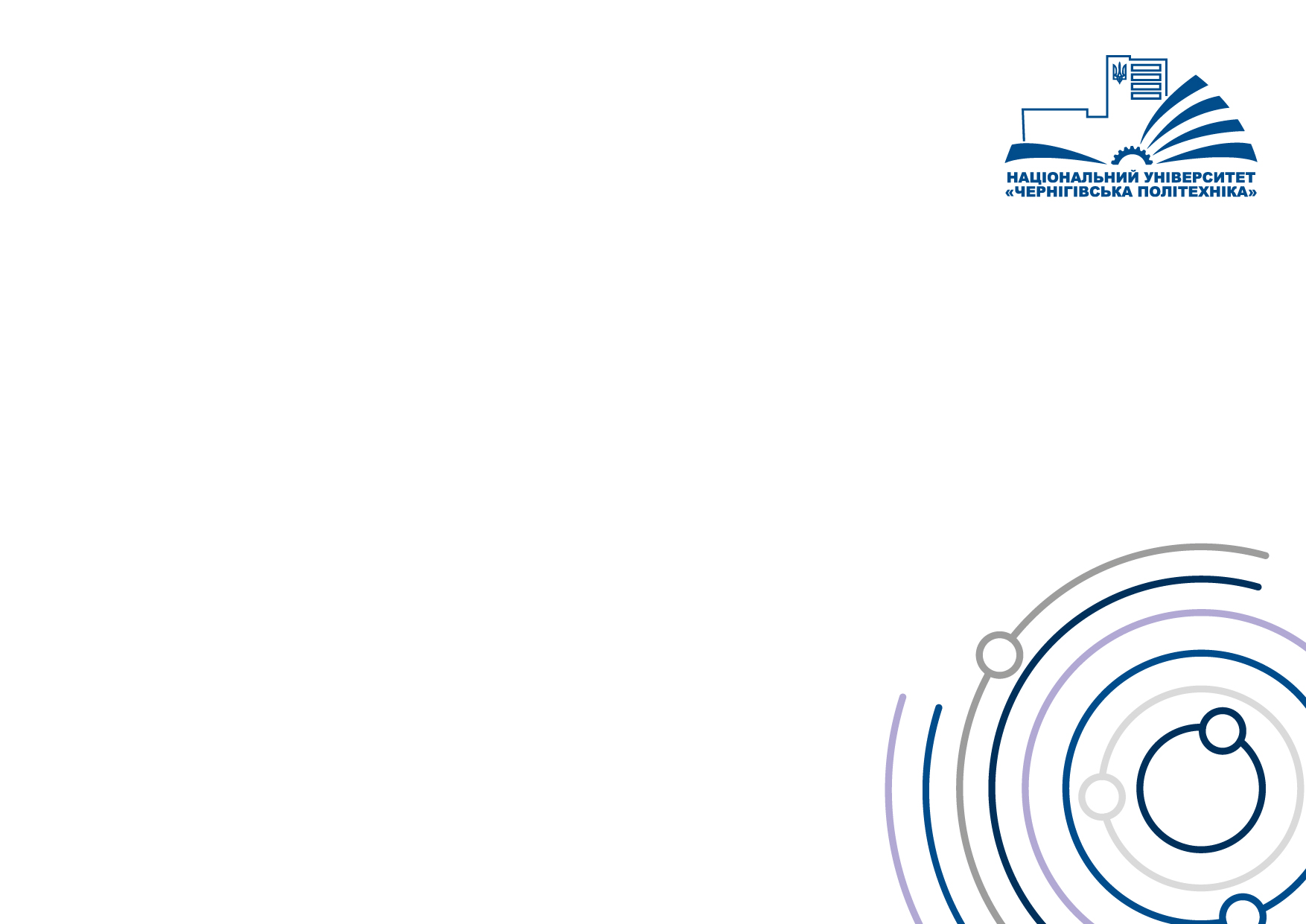 Порівняння алгоритмів зарахування
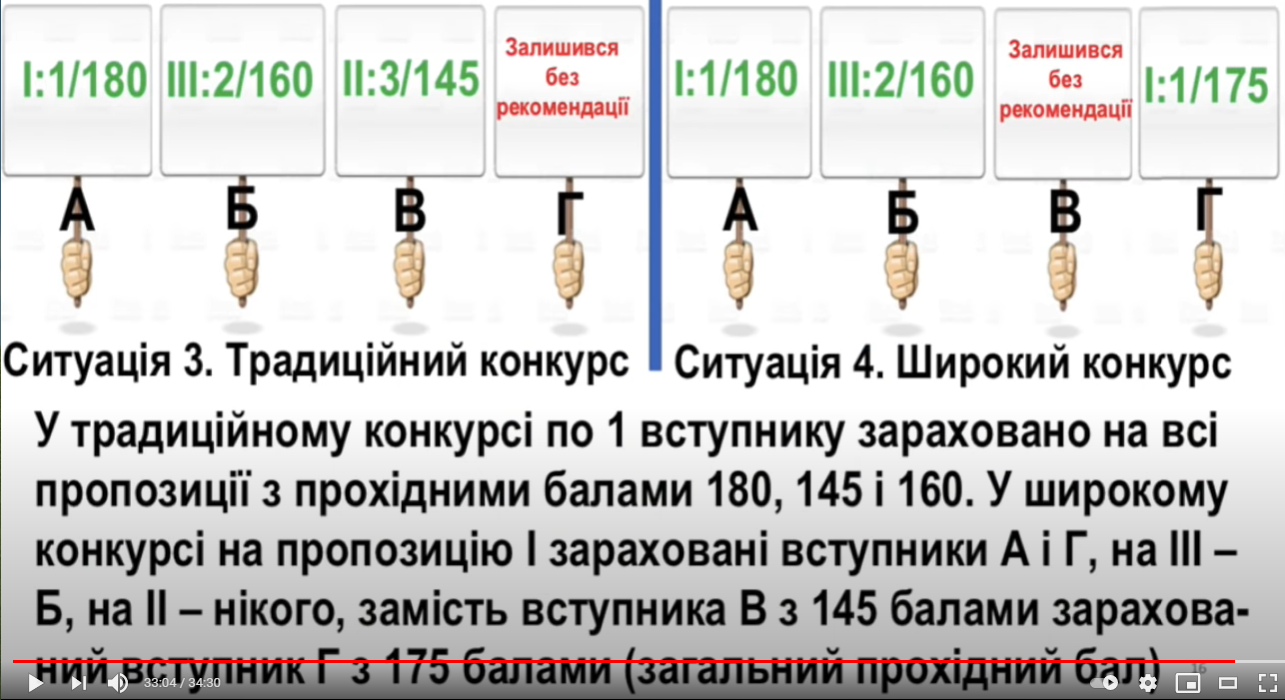 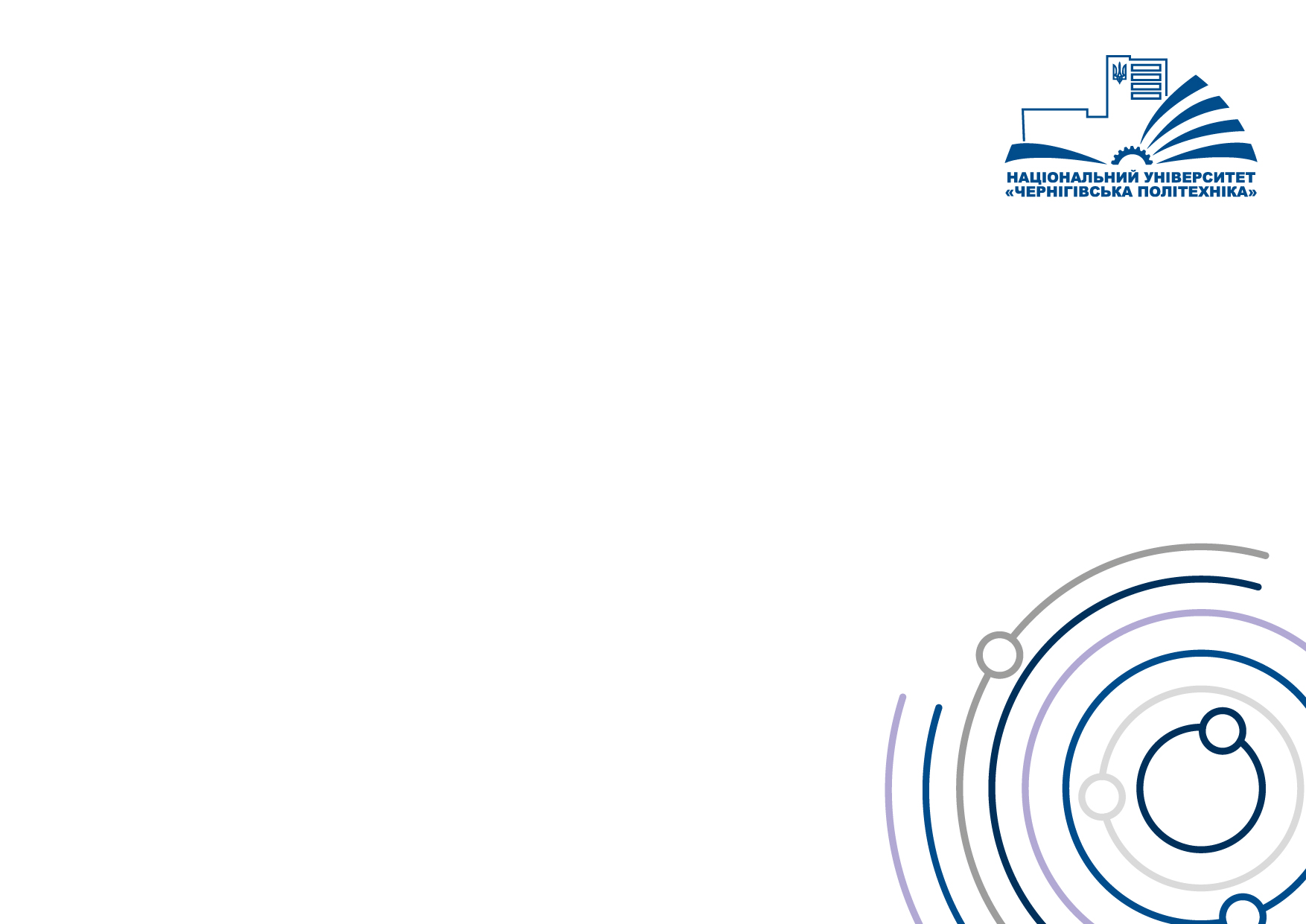 Етапи вступної компанії
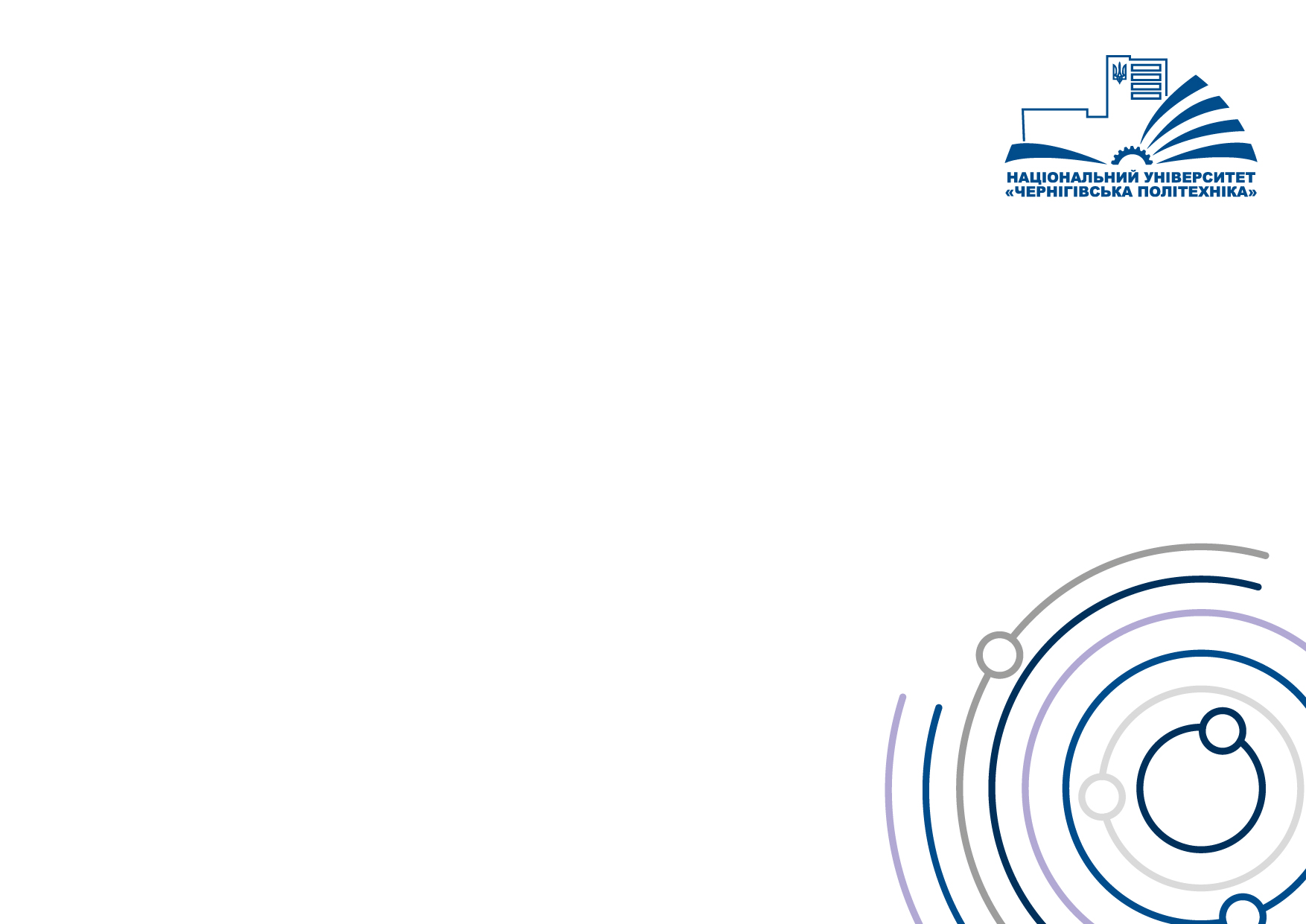 Конкурсна сума балів
Конкурсний бал обчислюється шляхом додавання балів:

 результатів ЗНО з трьох конкурсних предметів, 
середнього бала документа (додатка до документа) про повну загальну середню освіту
помножених на відповідні вагові коефіцієнти
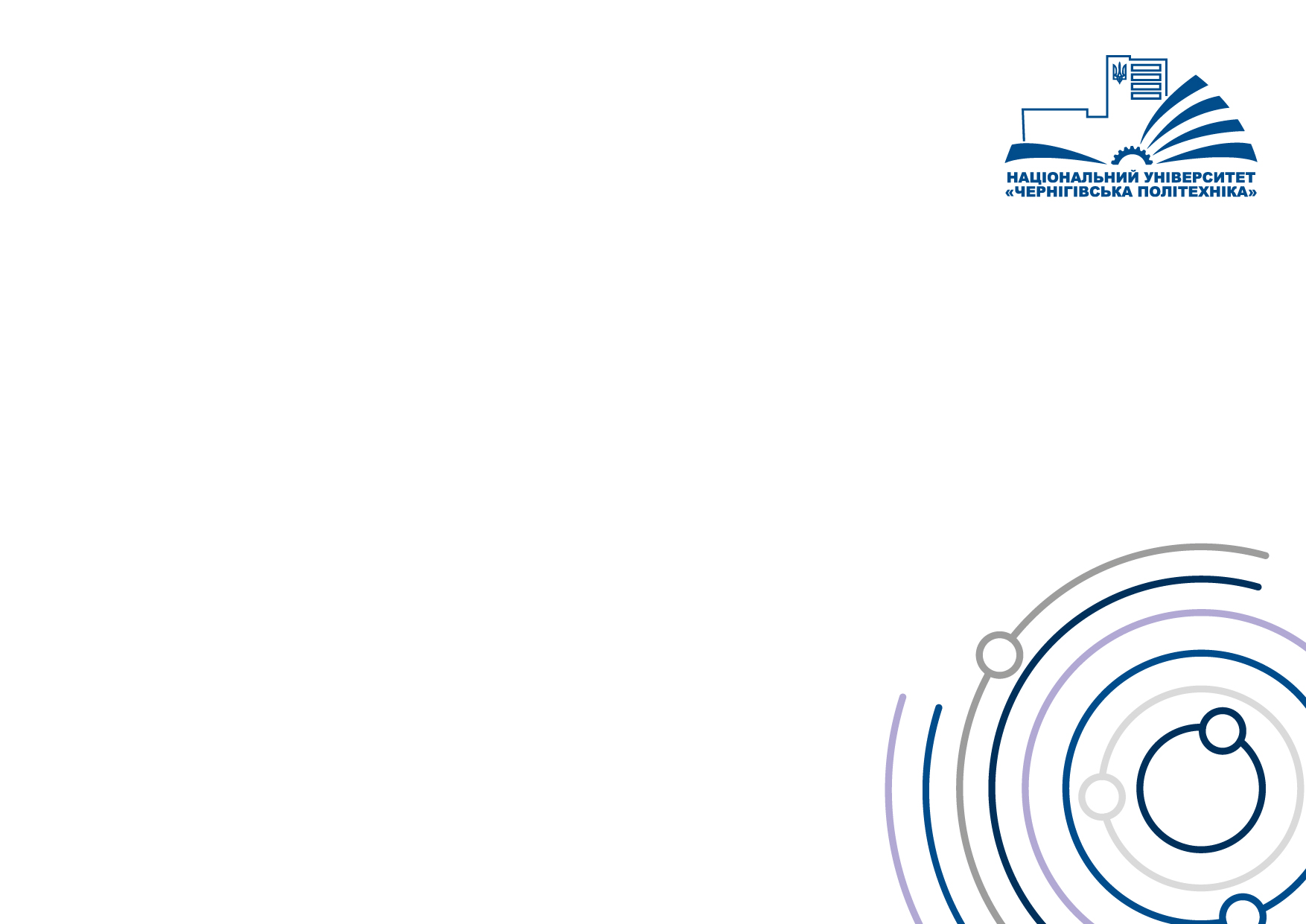 Конкурсна сума балів
Конкурсний бал обчислюється шляхом додавання балів:

КБ = К1 × П1 + К2 × П2 + К3 × П3 + К4 × А,
 
де П1 – результати ЗНО з української мови та літератури (української мови)
П2 – результати ЗНО з другого (фахового) предмета 
П3 – результати ЗНО з третього предмету на вибір 
А – середній бал документа про повну загальну середню освіту, переведений у шкалу від 100 до 200 балів
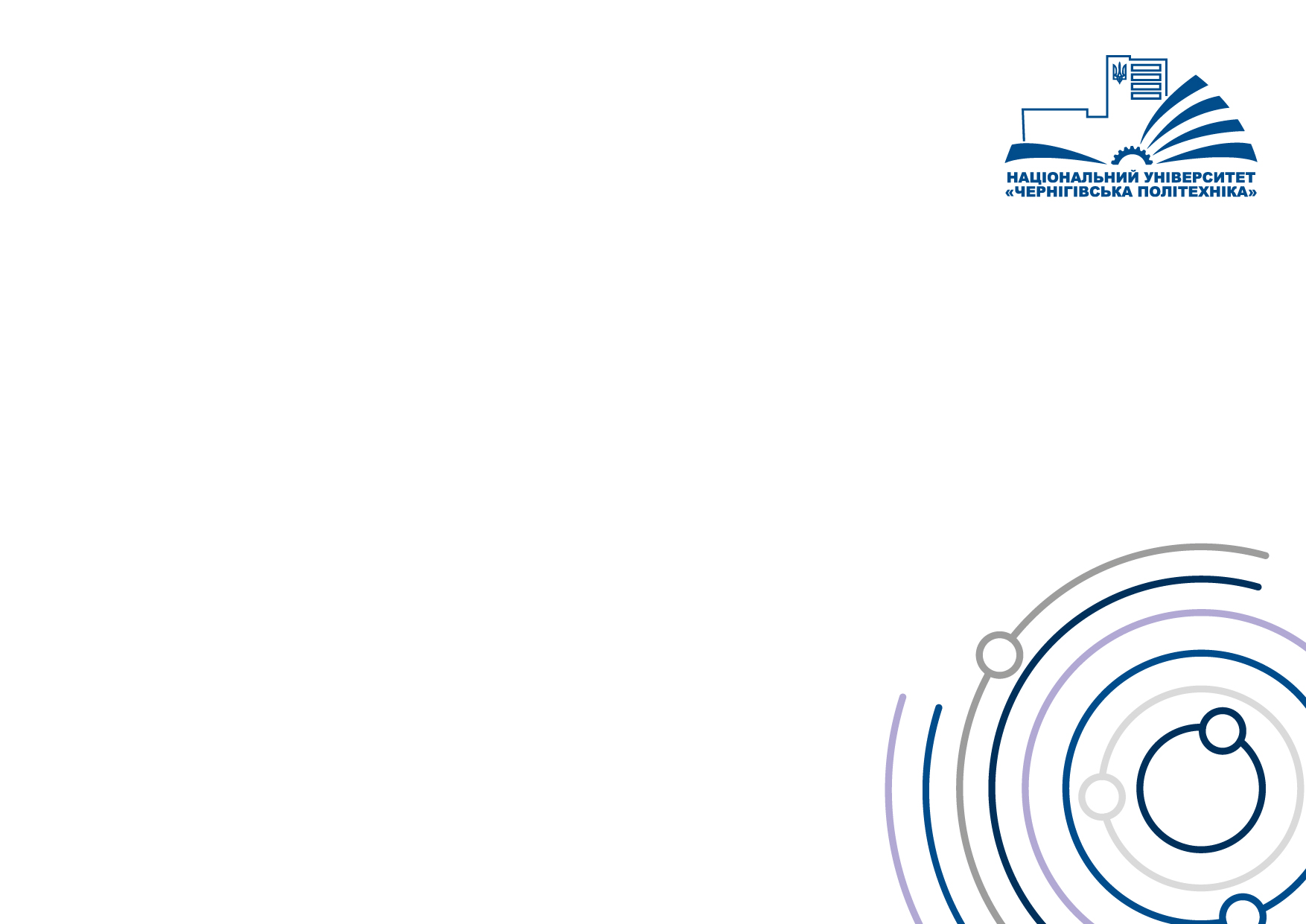 Вагові коефіцієнти
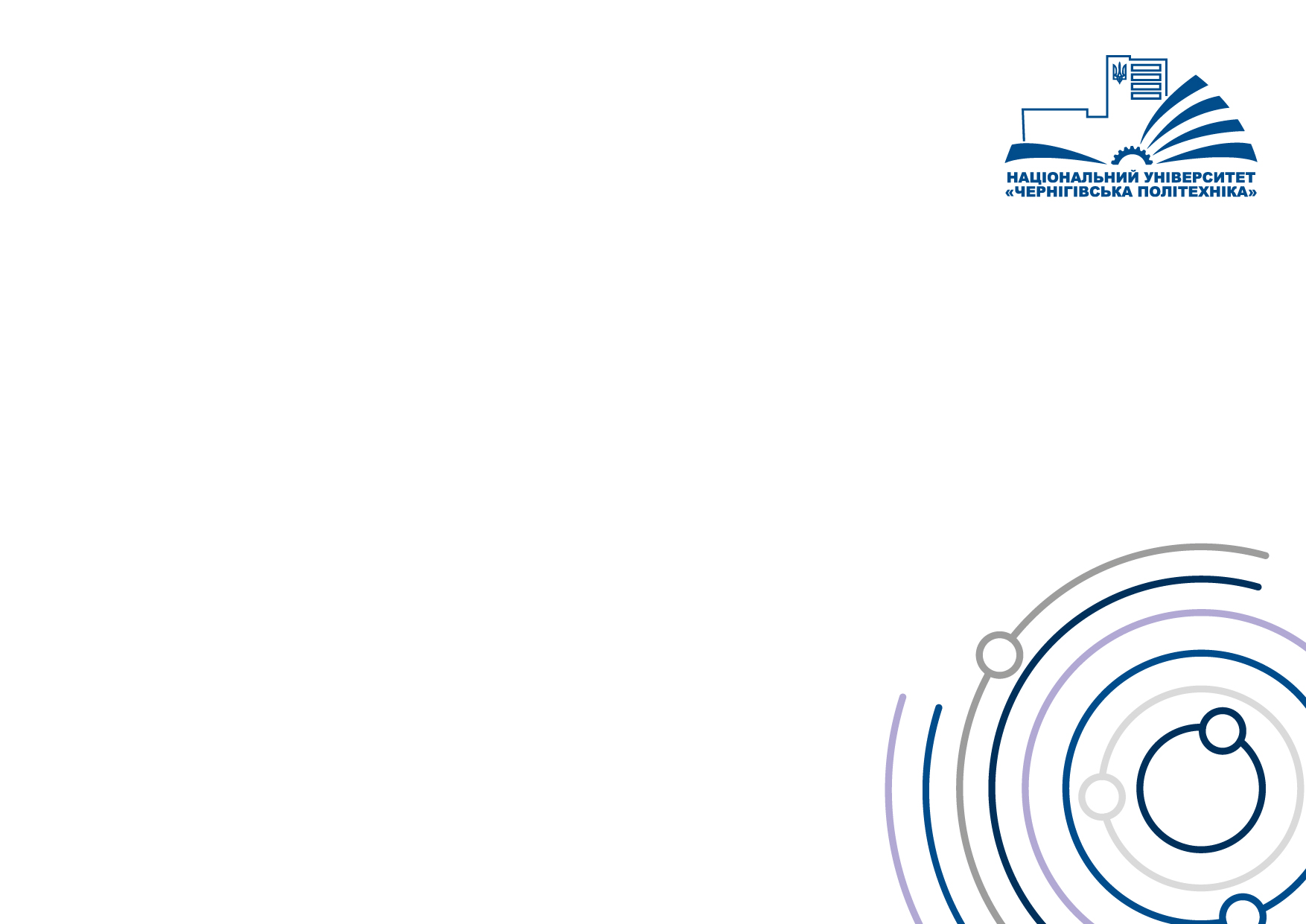 Значення коефіцієнтів
Остаточно конкурсний бал множиться на регіональний (РК), галузевий (ГК) та сільський (СК) коефіцієнти шляхом його множення на їх добуток, причому:
РК дорівнює 1,04;
ГК дорівнює 1,02 для поданих заяв з пріоритетністю 1 та 2 на інженерно-технічні і аграрні спеціальності, та 1,00 в інших випадках;
СК дорівнює 1,02 для осіб, зареєстрованих у селах не менше двох років до дня завершення подачі заяв про вступ та які здобули повну загальну середню освіту у закладах освіти, що знаходяться на території сіл, у рік вступу (1,05 – на інженерно-технічні і аграрні спеціальності), та 1,00 в інших випадках

Якщо після помноження на коефіцієнти конкурсний бал перевищує 200, то він встановлюється таким, що дорівнює 200
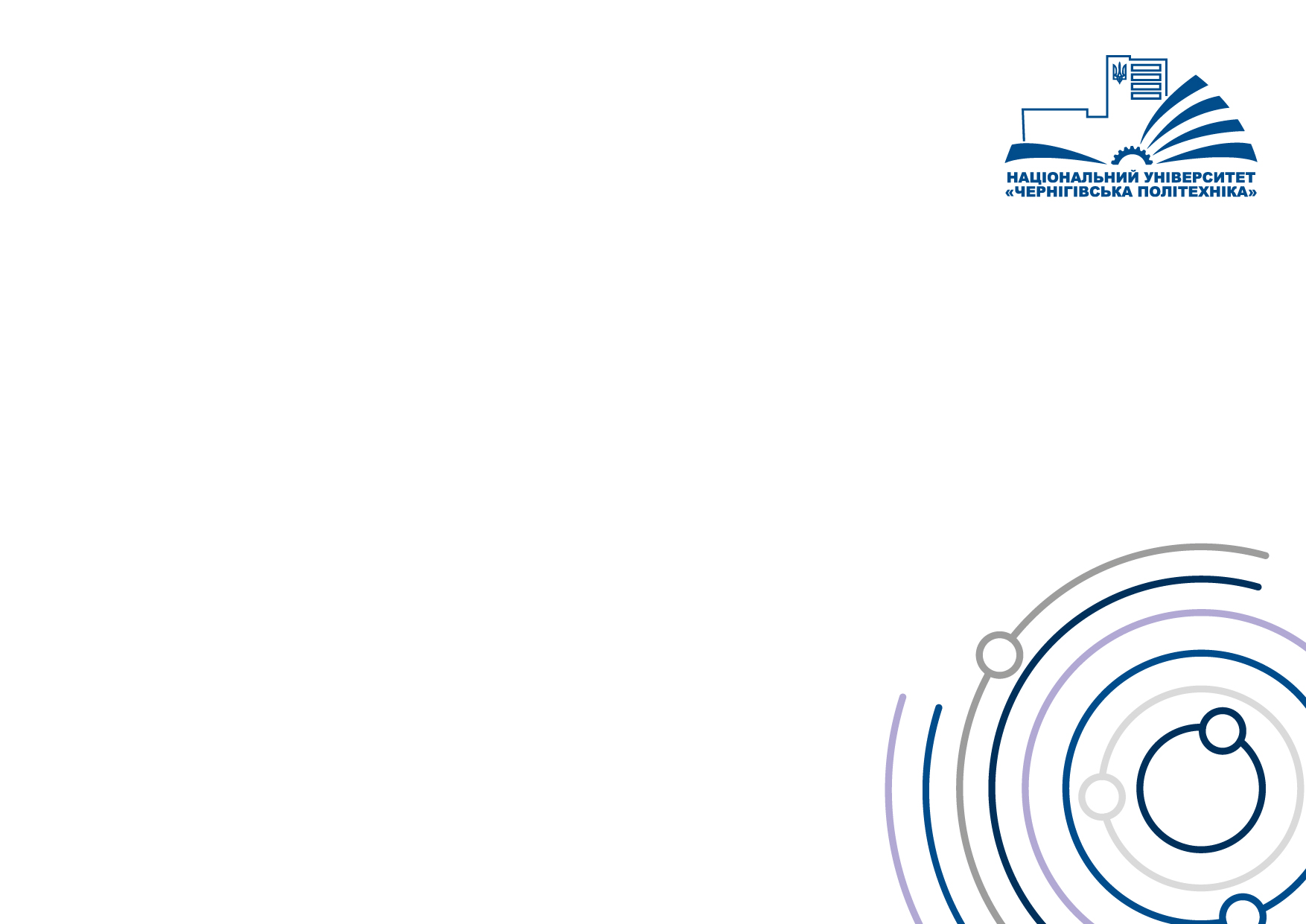 Прохідні бали
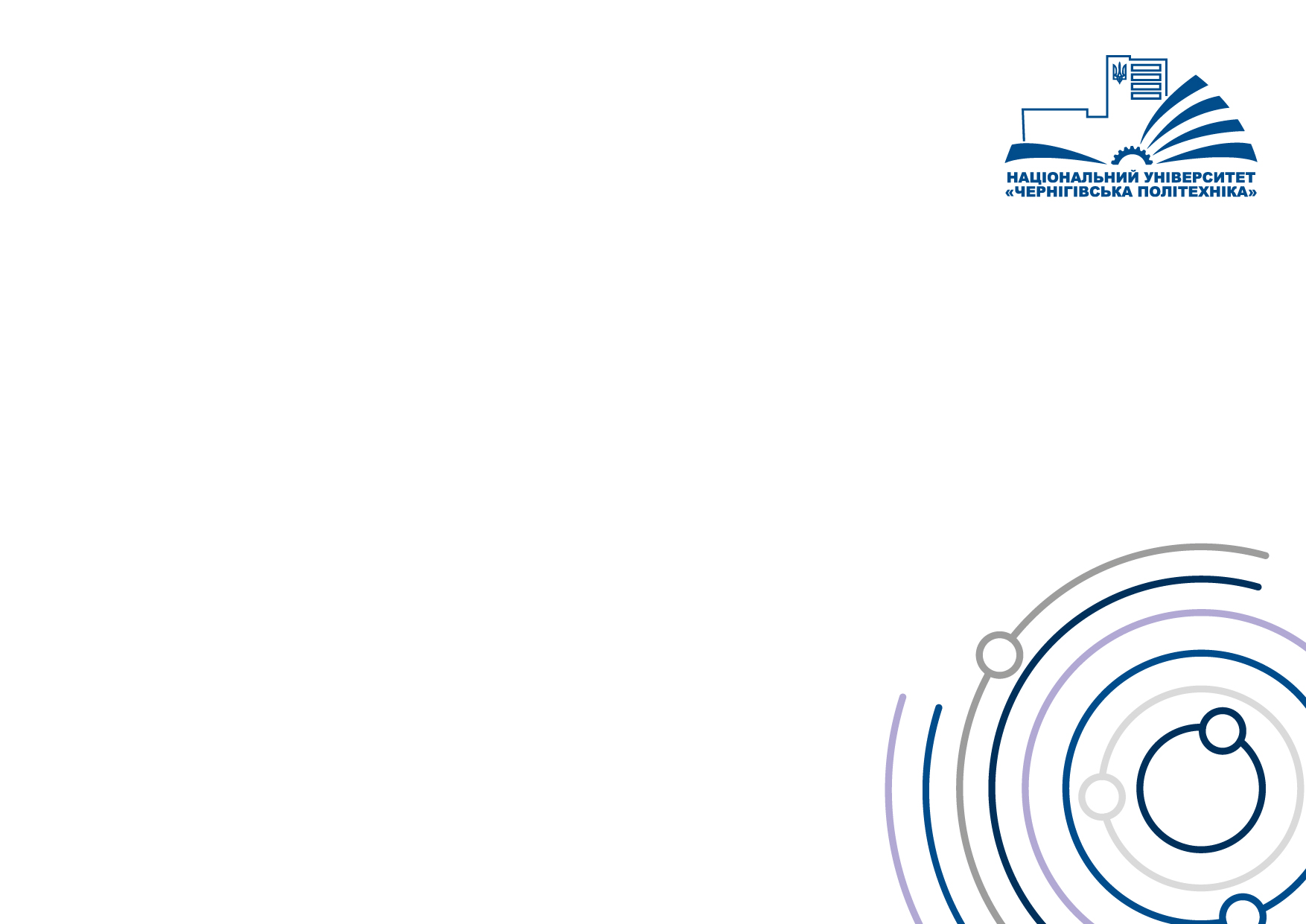 Документи, що подаються при вступі
документ державного зразка про раніше здобутий освітній (освітньо-кваліфікаційний) рівень, на основі якого здійснюється вступ, і додаток до нього; 
сертифікат (сертифікати) Українського центру оцінювання якості освіти (для вступників на основі повної загальної середньої освіти);
 копія документа, що посвідчує особу;
чотири кольорових фотокарток розміром 3 х 4 см.
Оригінали документів при участі в конкурсі подаються вступником лише один раз
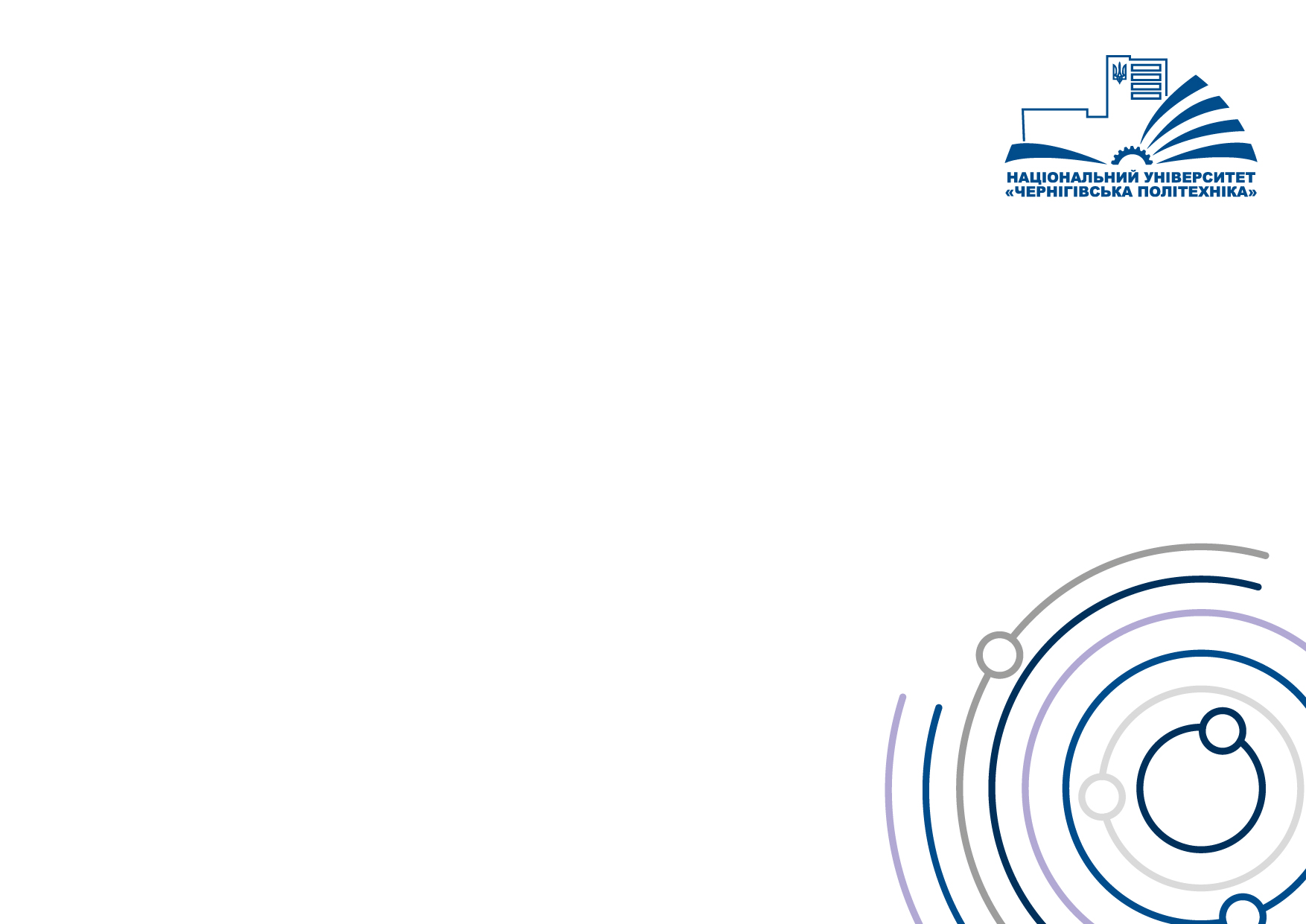 Консультаційний пункт
Для допомоги вступникам в нашому університеті буде діяти консультаційний пункт.
Наші фахівці 
мають змогу надати всю необхідну інформацію щодо вступу до нашого університету; 
допоможуть при реєстрації і подачі заяв до інших вишів, незалежно від їх географічного положення; 
проконсультують щодо ймовірності вступу на певну спеціальність, спираючись на досвід минулих років; 
зможуть відповісти на всі Ваші питання щодо особливостей спеціальностей і змісту освіти; 
підкажуть про наступні дії протягом приймальної кампанії.

Консультаційний пункт діє в першому корпусі університету 
(м. Чернігів, вул. Шевченка, 95, к. 100, 248).
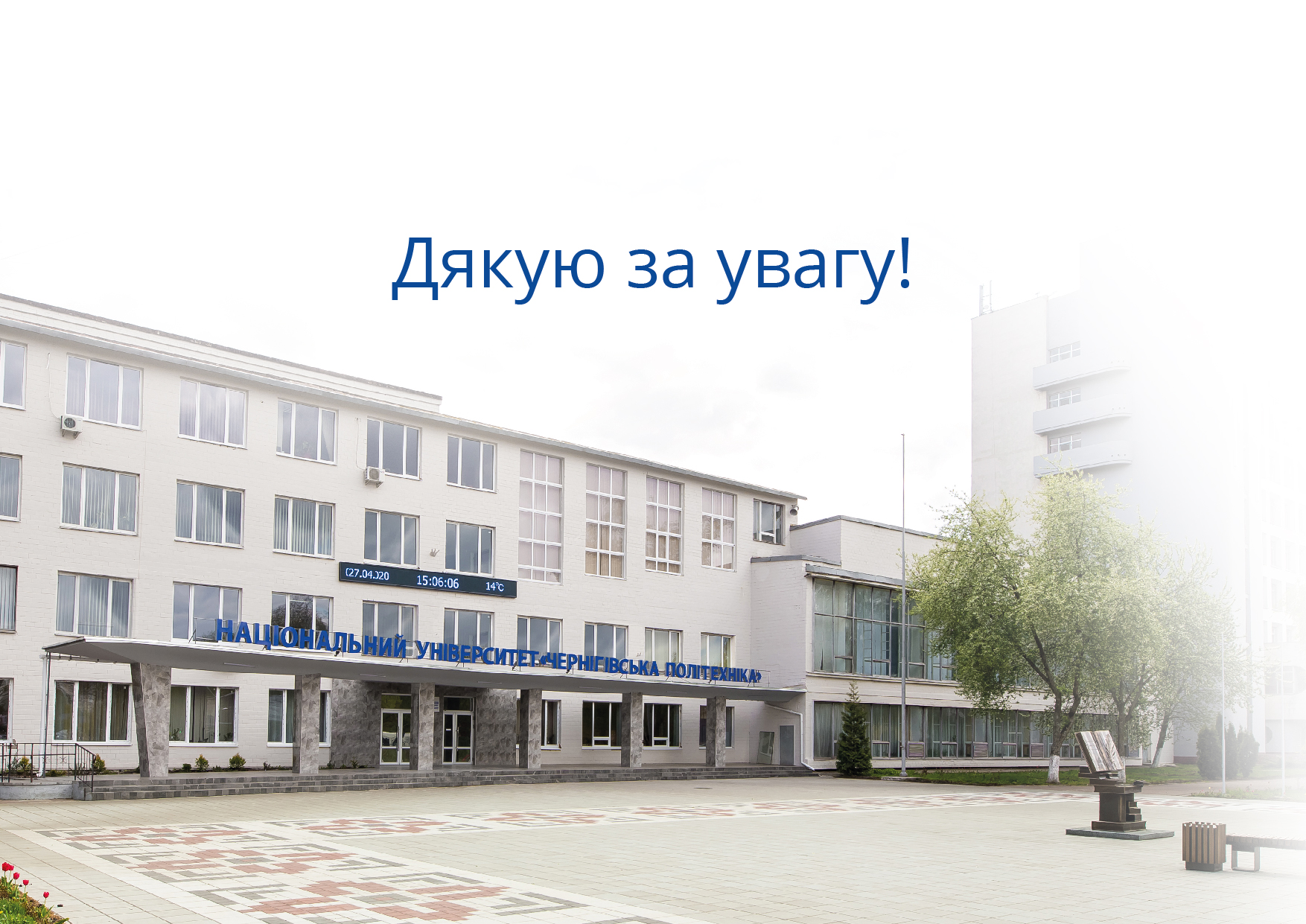 З питаннями звертайтеся до Приймальної комісії 
(к. 101, 248), або за телефонами 665-200, 665-201
(063) 949-97-47, (068) 068-72-60